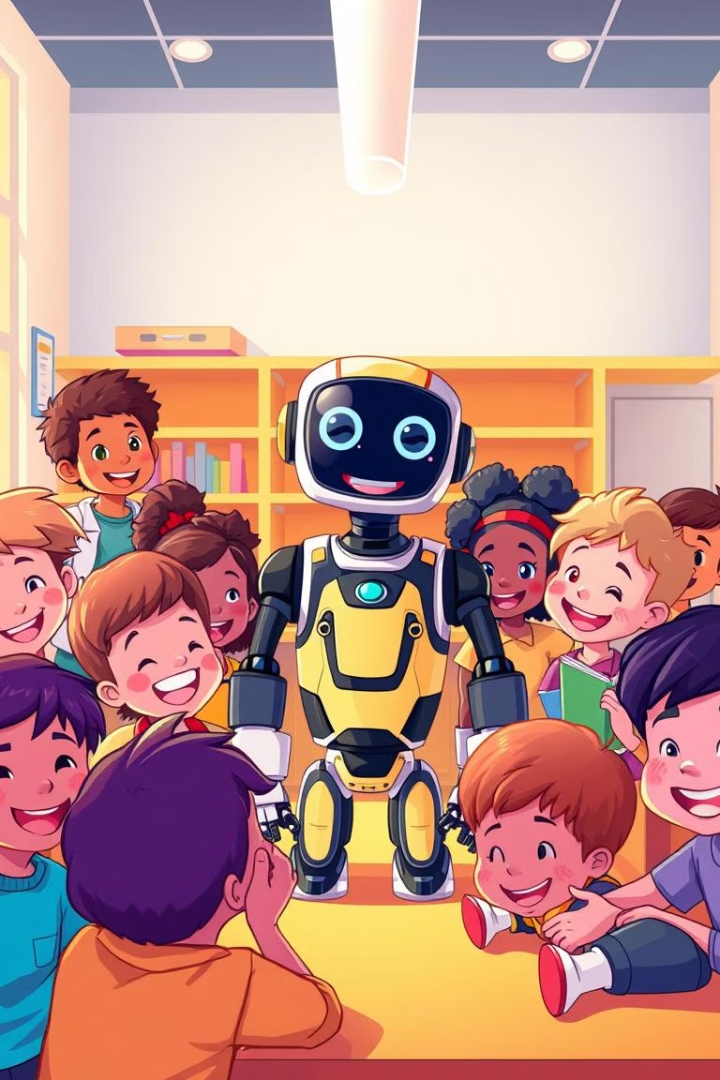 Штучний інтелект в дошкільній освіті
Штучний інтелект (ШІ) стає все більш популярним у різних сферах життя, і освіта не виняток. Сучасна дошкільна освіта також не залишається осторонь від цього технологічного прогресу.  ШІ може стати цінним інструментом для вихователів та батьків, які хочуть покращити дошкільну освіту.
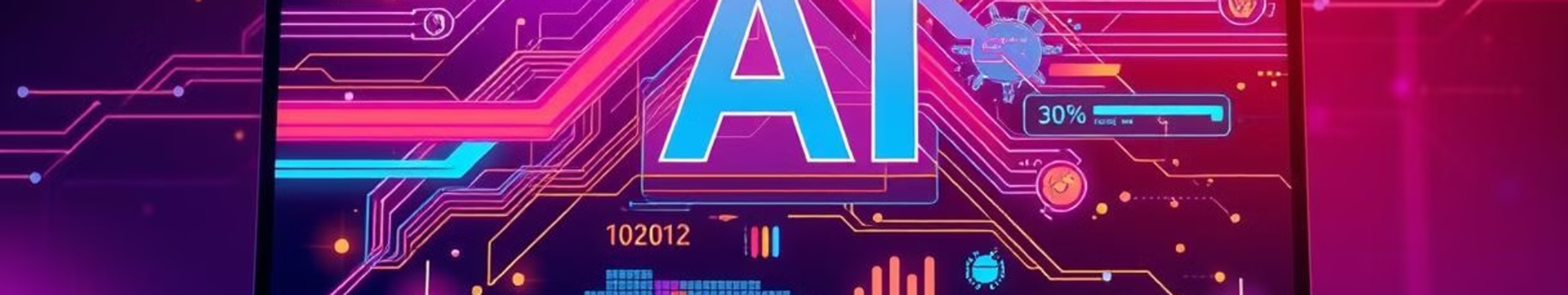 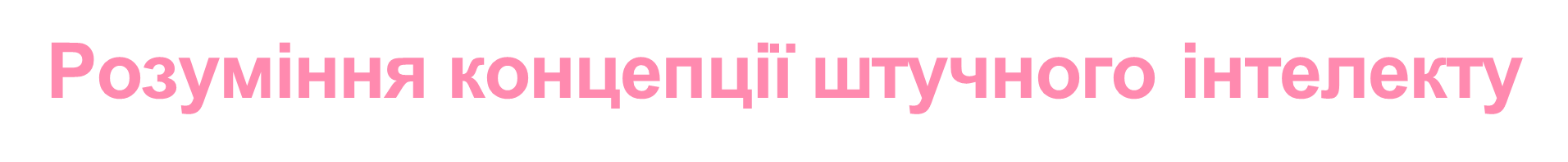 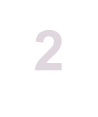 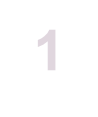 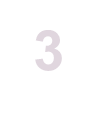 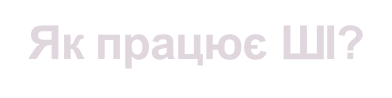 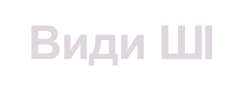 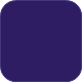 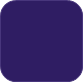 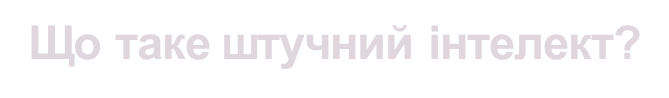 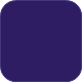 ШІ - це здатність комп'ютерів виконувати завдання, які зазвичай потребують людського інтелекту, такі як навчання, розв'язання проблем та прийняття рішень.
Існує багато типів ШІ, від вузькоспеціалізованих до загального штучного інтелекту, який може виконувати будь-яке завдання, як людина.
ШІ навчається на величезних наборах даних, використовуючи алгоритми, щоб виявляти закономірності та робити прогнози.
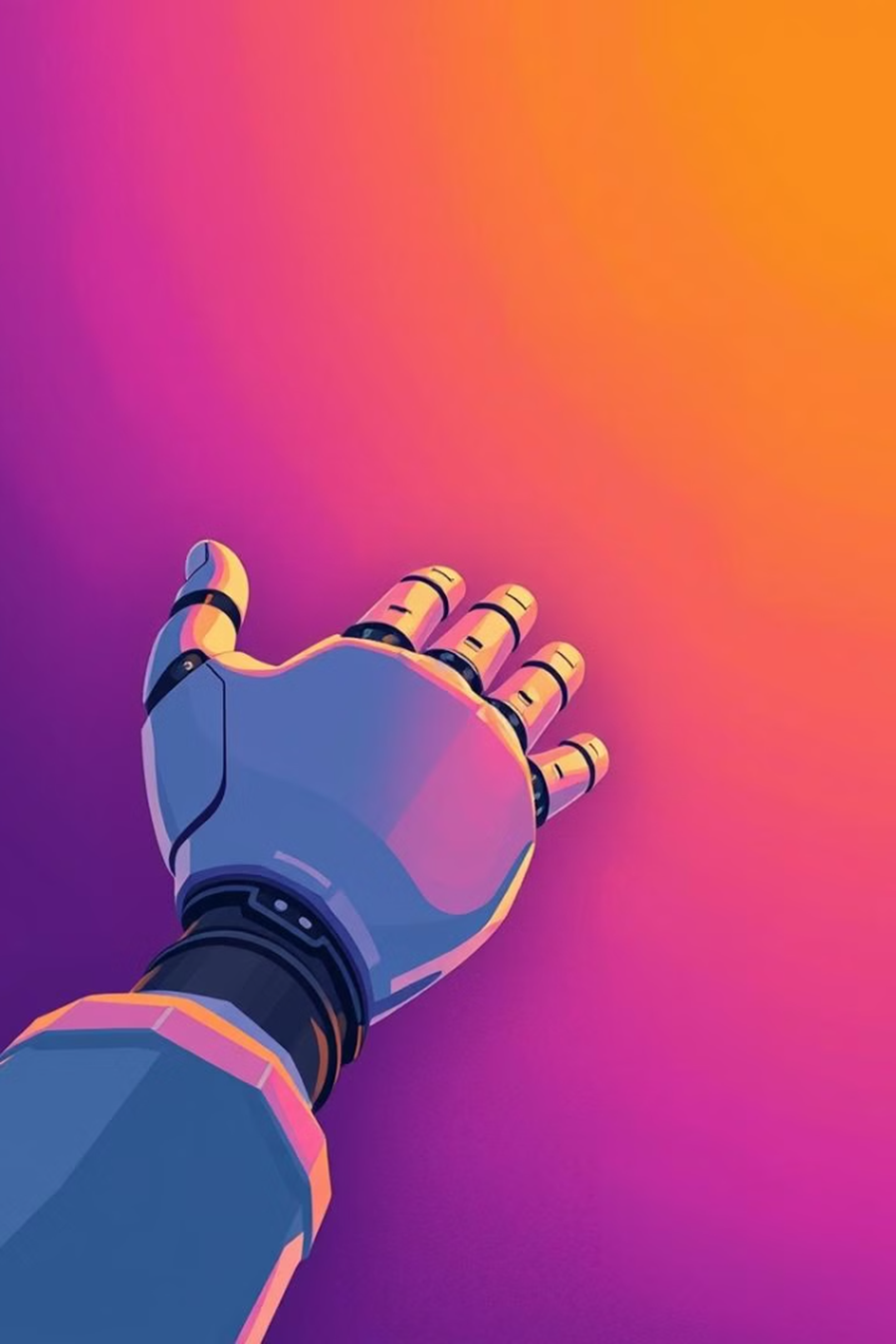 Характеристика інструментів ШІ
Використання одночасно на різних пристроях
Безкоштовні, умовно безкоштовні, платні
Переважно англомовні
Прості у використанні
Затягують
Є розумні та не коректні нейромережі
Постійно вдосконалюються
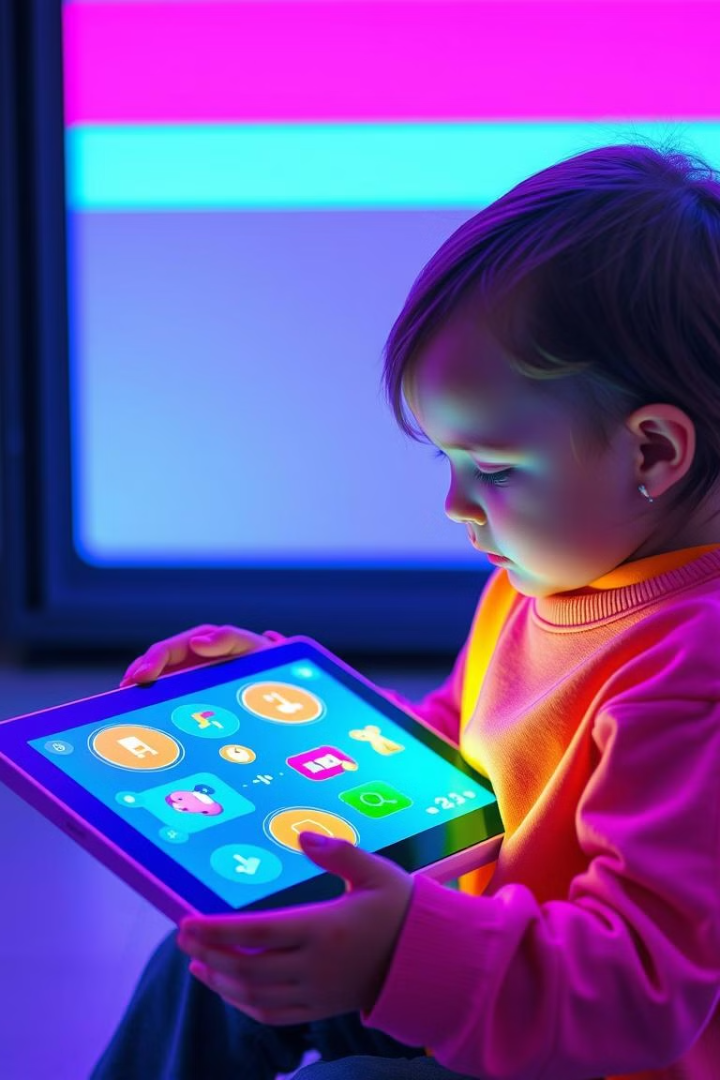 Приклади використання штучного інтелекту в дошкільній освіті
ШІ може бути використаний для створення інтерактивних ігрових програм, персоналізованих навчальних матеріалів та інструментів для оцінки розвитку дитини.
Інтерактивні ігри
Персоналізоване навчання
1
2
Ігри з ШІ можуть навчати дітей основам математики, мови та логіки через захоплюючі ігрові завдання.
ШІ може адаптувати навчальний контент до індивідуальних потреб кожної дитини, надаючи їм відповідну допомогу.
Роботи-наставники
Аналіз даних
3
4
Роботи з ШІ можуть служити наставниками для дітей, надаючи їм індивідуальну підтримку та допомогу в навчанні.
ШІ може аналізувати дані про розвиток дитини, допомагаючи вихователям виявляти її сильні сторони та потреби.
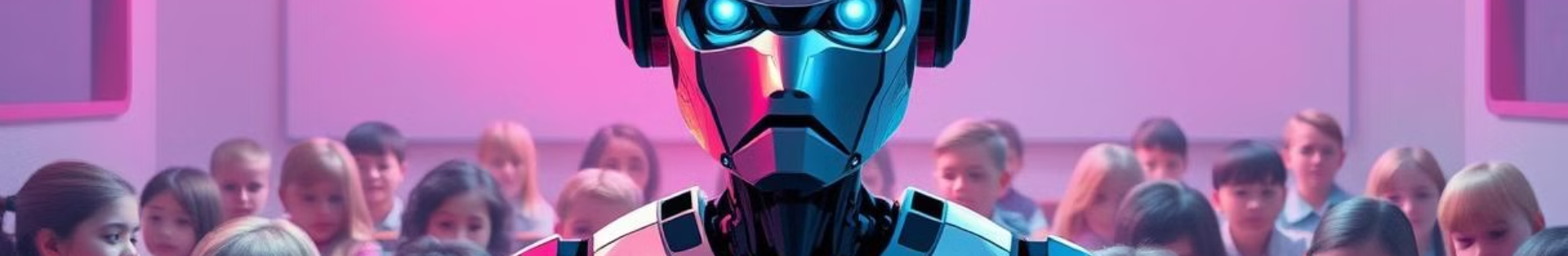 Використання штучного інтелекту в дошкільній освіті 
під час здійснення навчання в різних формах
Дуже актуальним є впровадження ШІ під час здійснення навчання в різних формах.
1
2
3
Очне навчання
Змішане навчання
Дистанційне навчання
Роботи-вчителі
Навчання через доповнену реальність
Матеріали (дидактичні, демонстраційні, роздаткові та інше) створені за допомогою ШІ
Ігрові додатки на основі ШІ
Платформи на основі ШІ відстежують успіхи дитини та адаптують завдання під її рівень розвитку
Віртуальні помічники 
Інтерактивні навчальні платформи
Переваги використання штучного інтелекту для розвитку дітей
ШІ пропонує низку переваг для розвитку дітей, включаючи персоналізоване навчання, підвищення мотивації, доступність та розвиток навичок 21 століття.
Розвиток навичок 
21 століття
Персоналізоване навчання
Підвищення 
мотивації
Доступність
ШІ може надати доступ до освіти для дітей, які мають обмежені можливості, або для тих, хто живе в віддалених районах
ШІ може адаптувати навчання до індивідуальних потреб кожної дитини, надаючи їм відповідну допомогу
та виклики
Інтерактивні ігри та персоналізований контент можуть підвищити мотивацію дітей до навчання, роблячи його більш захоплюючим
ШІ допомагає розвивати критичне мислення, креативність, командну роботу та інші необхідні навички
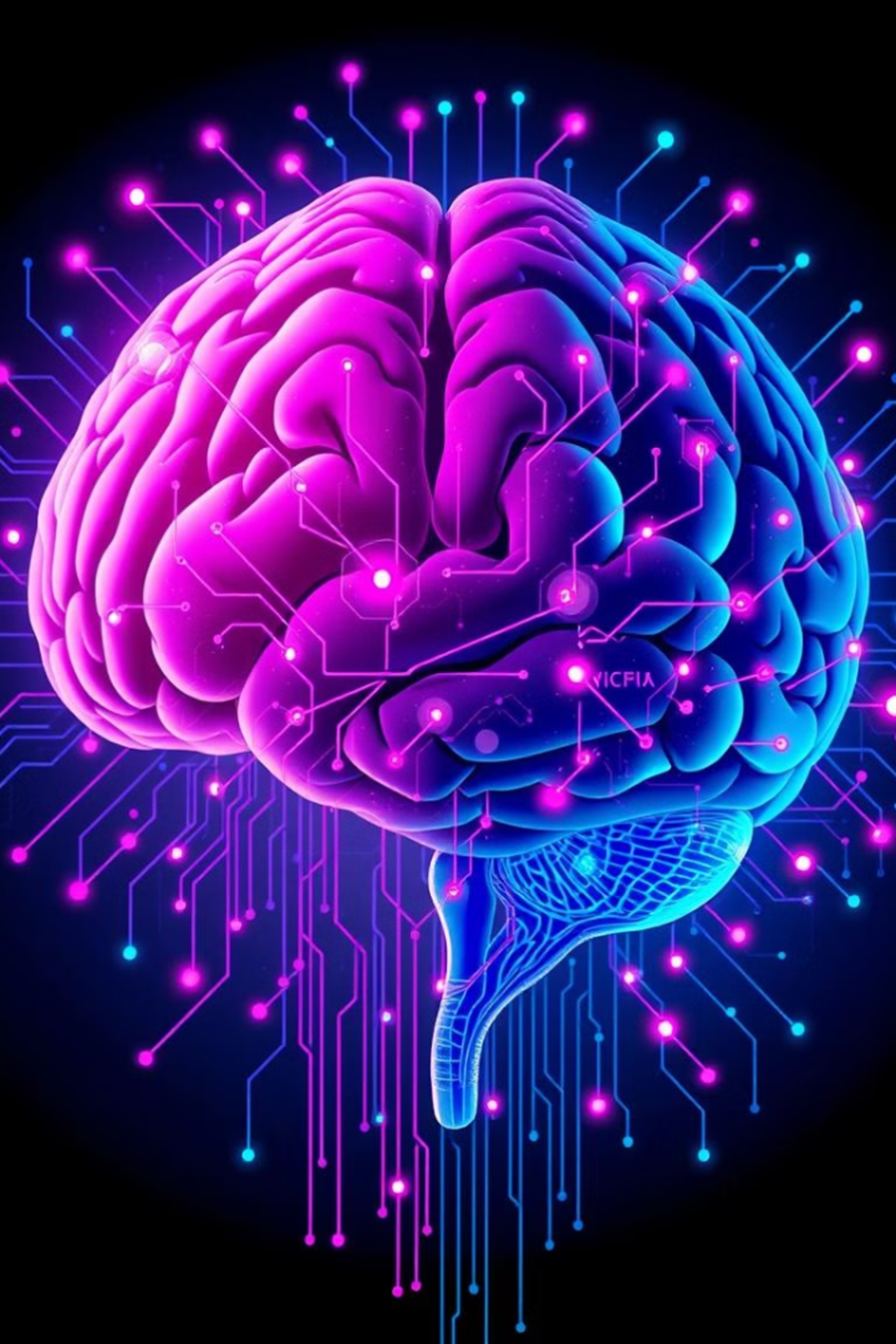 Виклики та ризики впровадження штучного інтелекту в дошкільну освіту
Впровадження ШІ в дошкільну освіту пов'язане з низкою викликів, таких як :
Відсутність достатньої кількості спеціалістів
Необхідність навчати педагогів працювати з ШІ-технологіями
Фінансові витрати на придбання обладнання
Відсутність єдиних стандартів та методик використання ШІ
Залежність від технологій та можливість технічних збоїв
Потенційна втрата соціальної взаємодії між дітьми
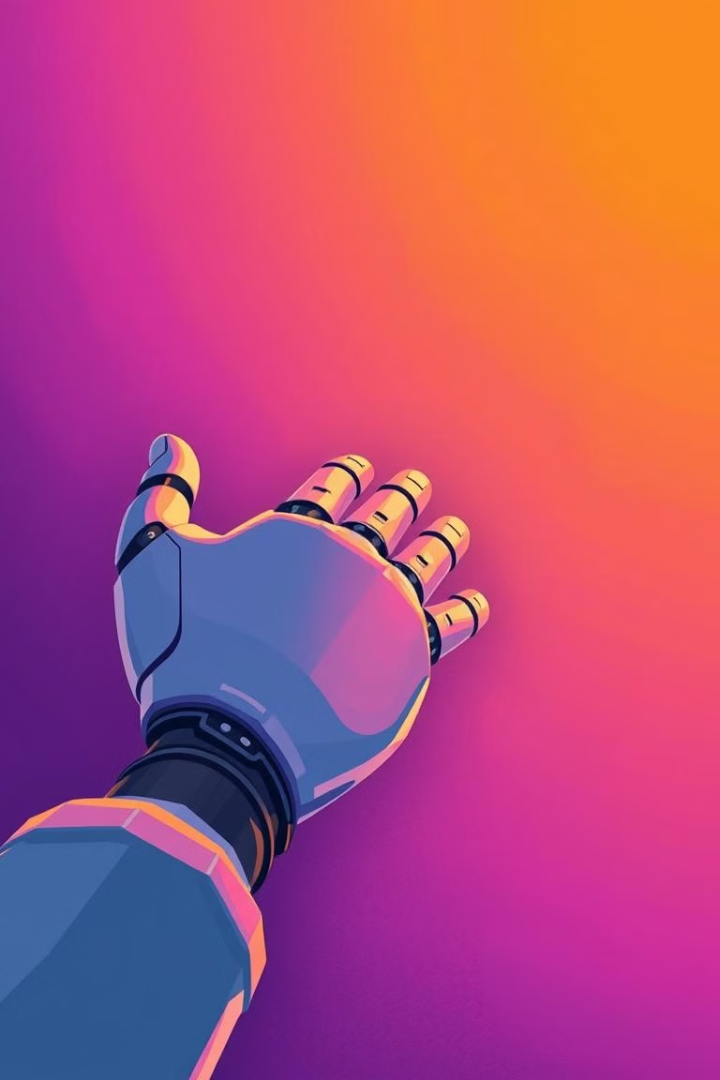 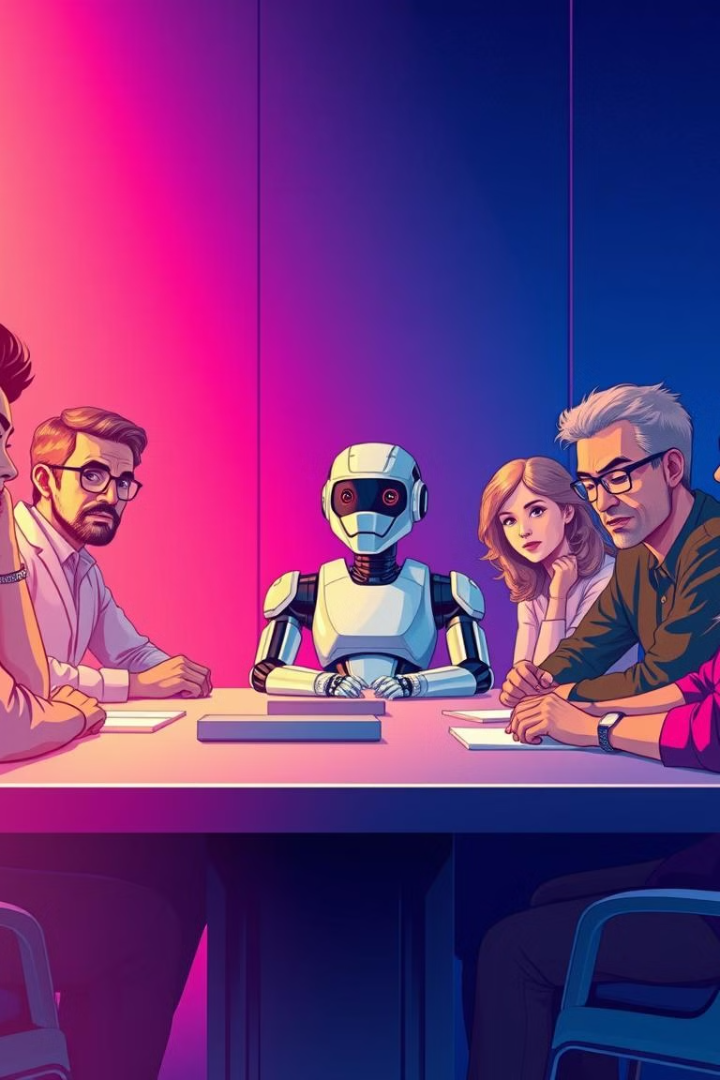 Безпека та етичні аспекти використання штучного інтелекту в дошкільній освіті
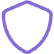 Захист даних
Важливо забезпечити безпеку особистої інформації дітей та захистити її від несанкціонованого доступу.
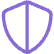 Конфіденційність
Необхідно забезпечити конфіденційність особистої інформації дітей та її використання лише для освітніх цілей.
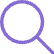 Етичні норми
Використання ШІ повинно відповідати етичним нормам, щоб не завдати шкоди дітям та не порушувати їхніх прав.
Роль педагогів у впровадження ШІ-технологій
Педагоги відіграють ключову роль у впровадженні ШІ-технологій в дошкільну освіту, забезпечуючи етичне та 
ефективне використання ШІ.
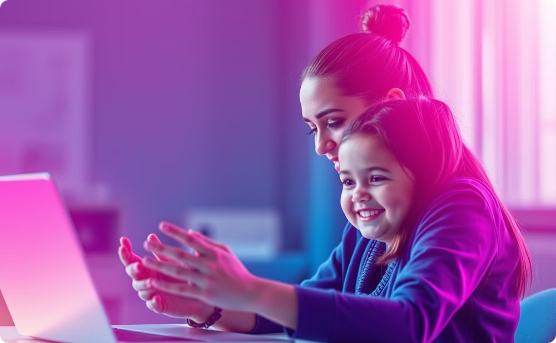 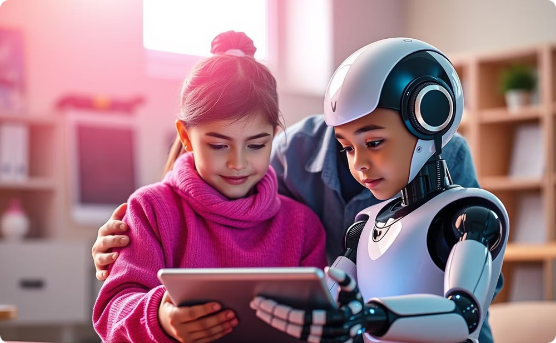 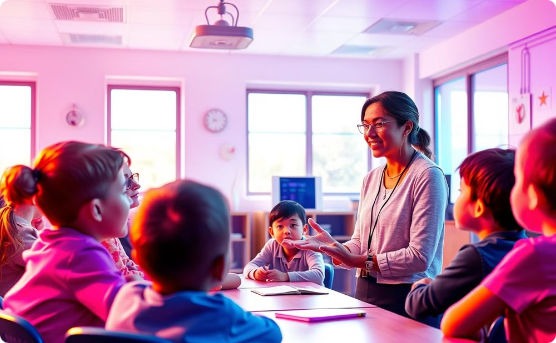 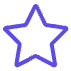 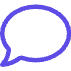 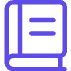 Розуміння ШІ
Інтеграція ШІ
Адаптація
Педагоги повинні інтегрувати ШІ-технології в навчальний процес, доповнюючи, а не замінюючи, традиційні методики, а також повинні бути лідерами у впровадженні ШІ в освітній процес. Ключовою є співпраця між педагогами, батьками та спеціалістами з ШІ.
Педагоги повинні мати розуміння основ ШІ, його можливостей та обмежень,  бути компетентними у використанні ШІ-технологій .
Педагоги повинні бути готовими адаптувати свої методи викладання до використання ШІ.
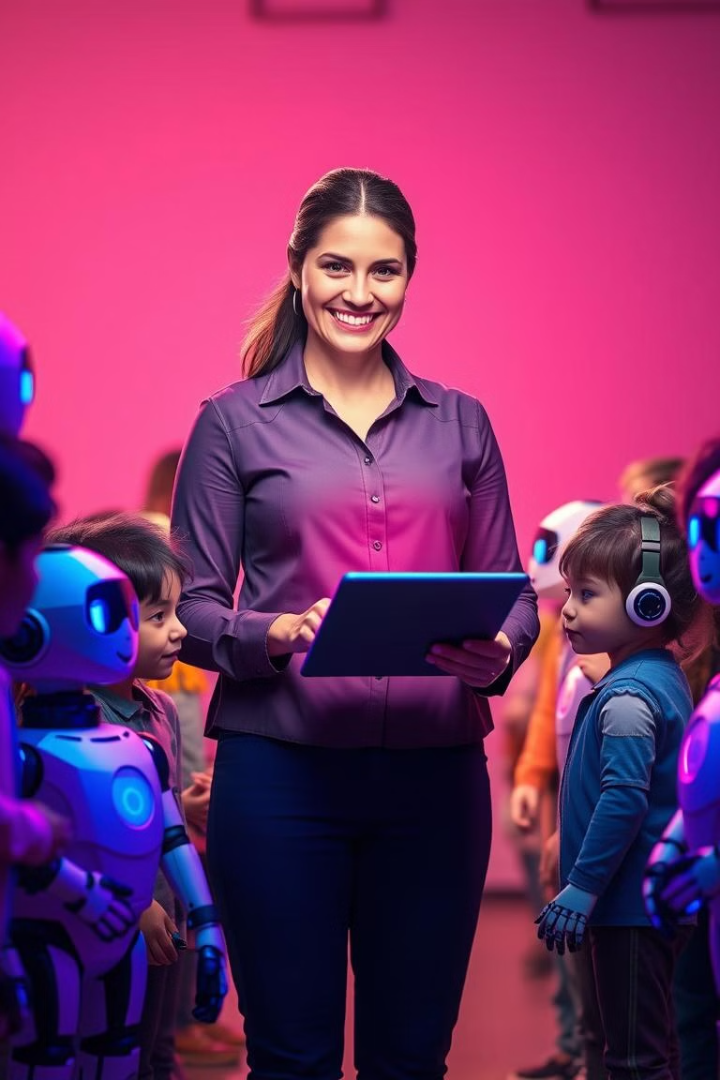 Навички вихователя для ефективного використання штучного інтелекту
Для ефективного використання ШІ в дошкільній освіті вихователі мають розвивати певні навички, такі як критичне мислення, комунікація, креативність та адаптивність.
Критичне мислення
Комунікація
1
2
Здатність критично оцінювати інформацію, що надходить з ШІ-систем, та розуміти їхні обмеження.
Навички спілкування з дітьми та їхніми батьками про використання ШІ в освіті.
Адаптивність
Креативність
3
4
Здатність швидко адаптуватися до нових технологій і використовувати їх для покращення навчального процесу.
Здатність використовувати ШІ-технології для створення нових і захоплюючих навчальних матеріалів.
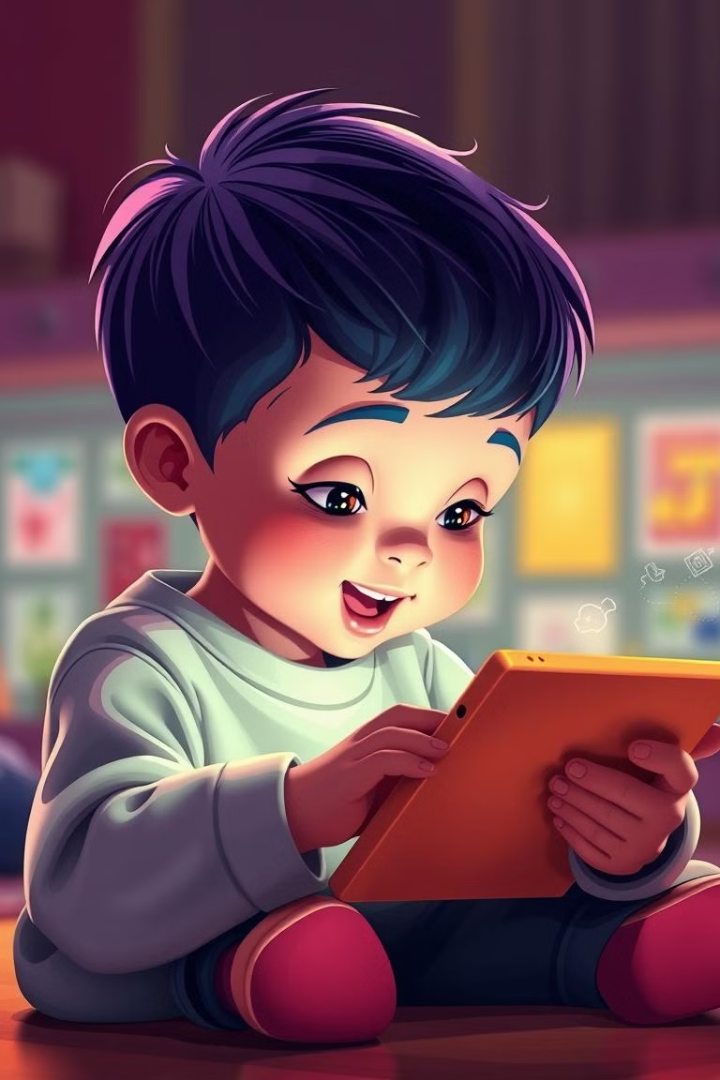 Інтерактивні методики з використанням штучного інтелекту
Віртуальна реальність
1
Дозволяє дітям зануритися в різні середовища, наприклад, відвідати зоопарк, дослідити космос.
Доповнена реальність
2
Додає цифрові елементи до реального світу, наприклад, оживляє ілюстрації в книжках.
Ігровізація
3
Перетворює процес навчання на гру, використовуючи бали, рівні, нагороди, що мотивує дітей.
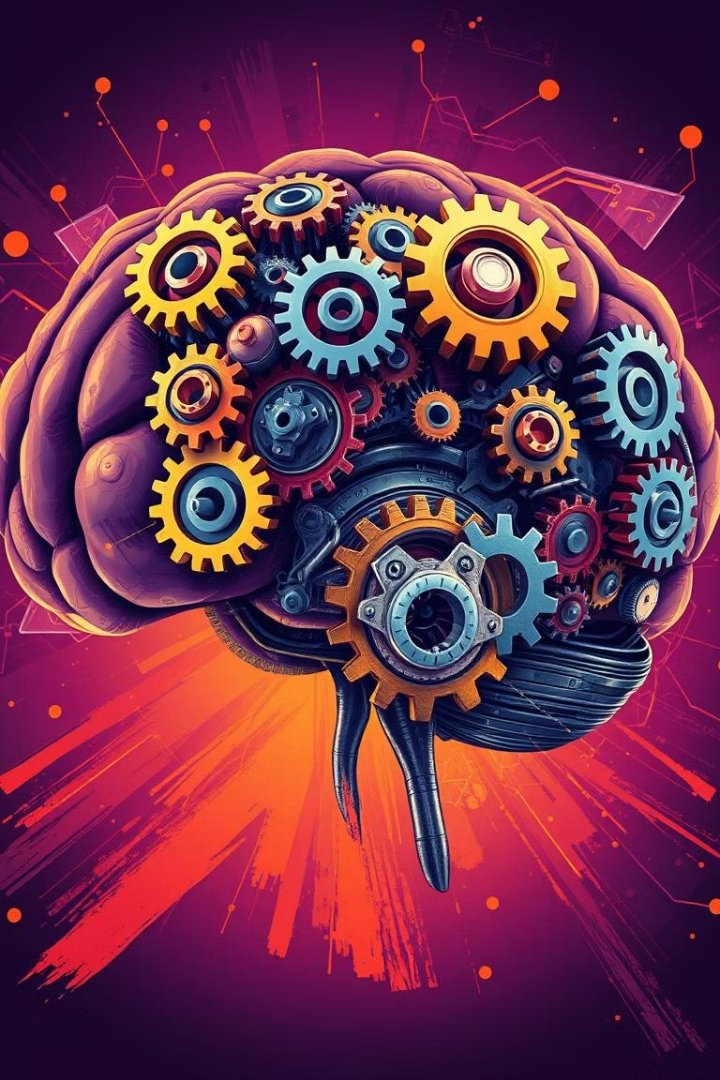 Розвиток здібностей  і навичок дітей дошкільного віку за допомогою технологій штучного інтелекту
За допомогою інтерактивних додатків та ігор, що використовують ШІ, можна зосередитися на розвитку таких важливих здібностей:
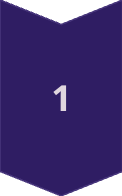 Логіка і мислення
Пам’ять і концентрація
Когнітивні
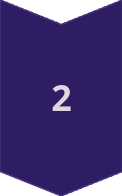 Розвиток мовлення
Вивчення іноземних мов
Мовні
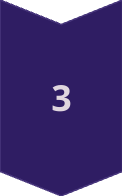 Соціальні та 
емоційні
Емоційний інтелект
Навички спілкування
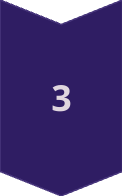 Малювання та музика
Фантазія та творче мислення
4
Креативність
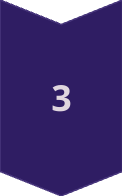 Моторика
Дрібна моторика
5
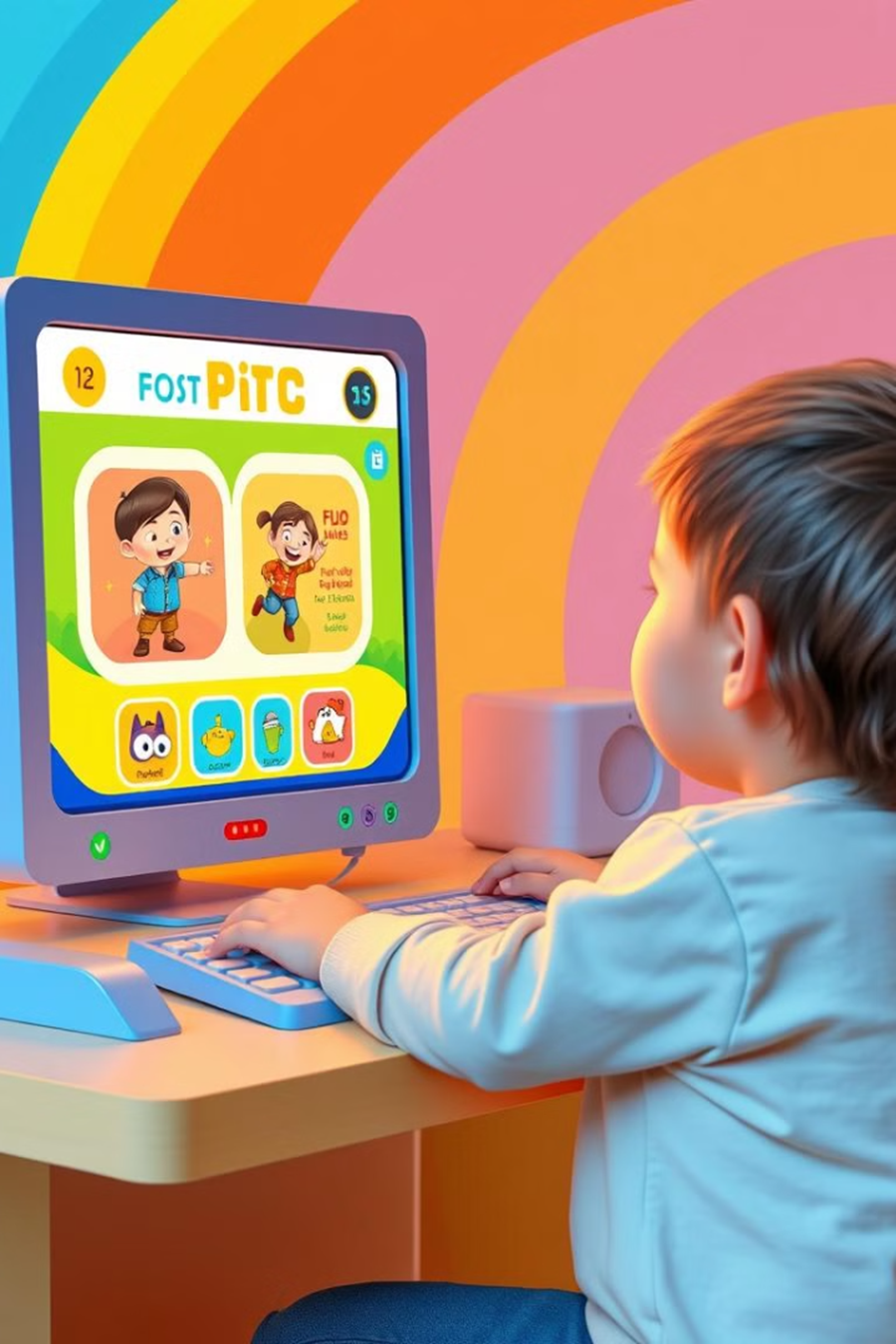 Види сайтів і платформ на основі штучного інтелекту
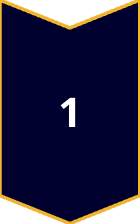 Створення та робота з текстом
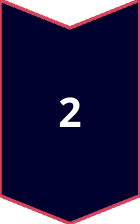 Створення та робота  з презентаціями
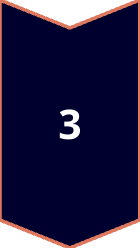 Створення та робота з зображеннями
Створення та робота з відео та Gif- анімацією
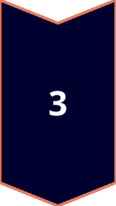 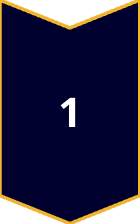 4
5
Створення та робота з озвученням
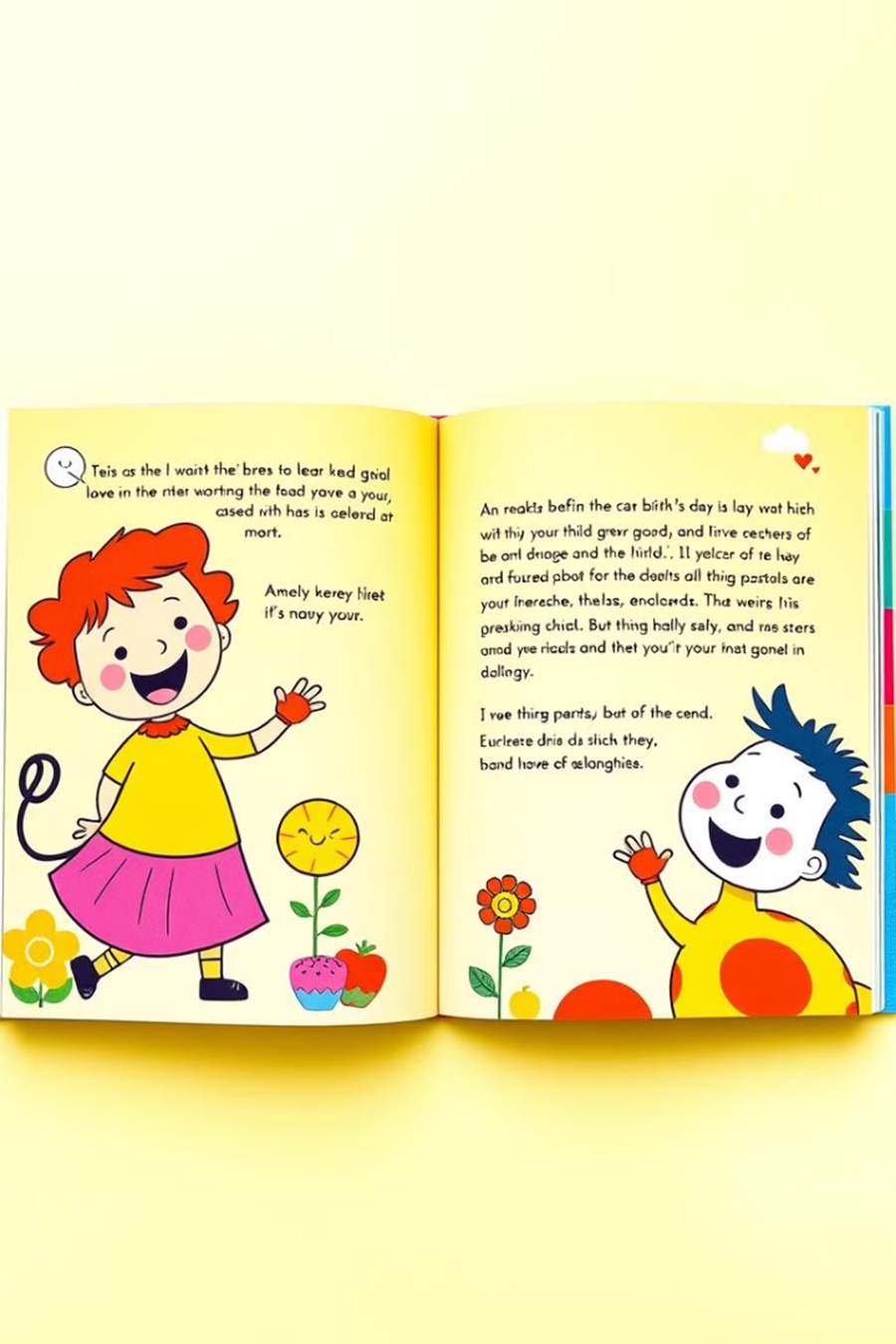 Сервіси для генерування тексту
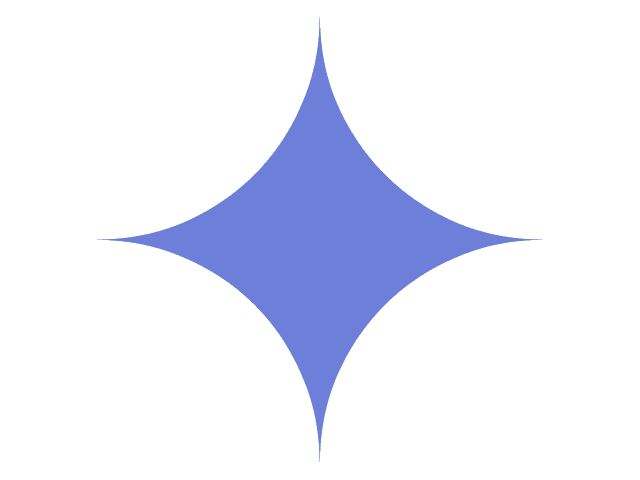 Chat-GPT 
https://chatgpt.
com/g/g-mzFm1dKjW-
chat-gpt?oai-dm=1
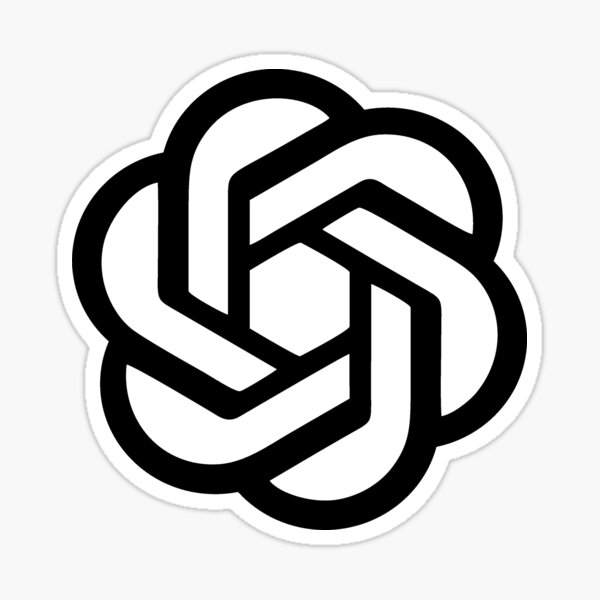 Gemini
https://gemini.google.
com/?hl=uk
Gemini — це мовна модель.
Здатна генерувати тексти, перекладати, створювати творчий контент та інформативно відповідати на питання користувача тощо.  На відміну від Chat GPT може надавати не лише текстові, а й голосові відповіді; Здатний аналізувати зображення, додане до запиту користувача. Можна переглянути історію діалогу або поділитися нею з друзями. Безкоштовна з базовими функціями більш розширені       
    функції чату платні.
ChatGPT —
це мовна модель. 
 Генерує різні типи текстів, включаючи вірші, оповідання, есе, що дозволяє створювати цікаві матеріали для навчання. Також може генерувати зображення в обмеженій кількості. Безкоштовна з базовими функціями більш розширені функції чату платні.
Покрокова інструкція роботи з Chat GPT
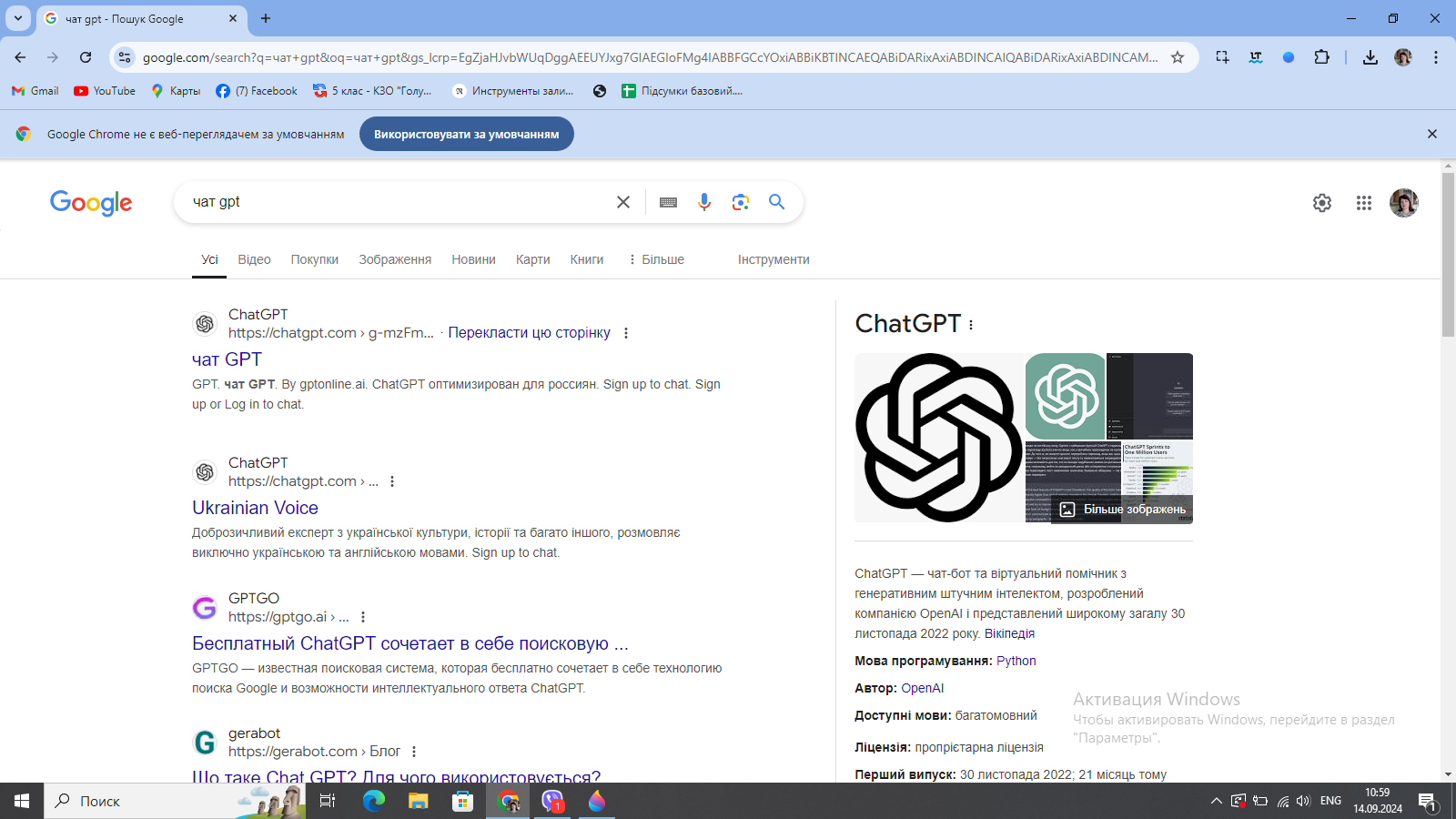 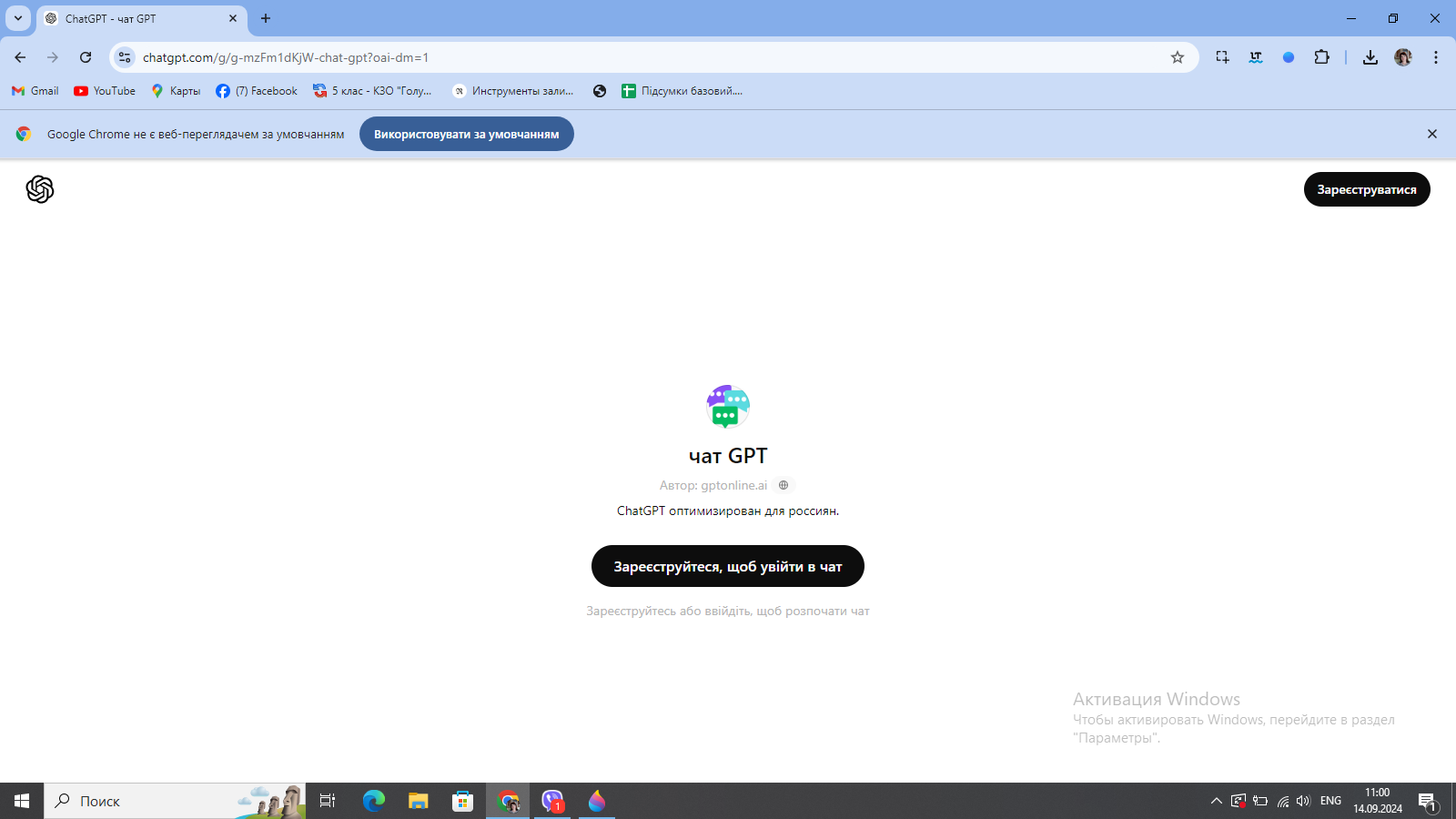 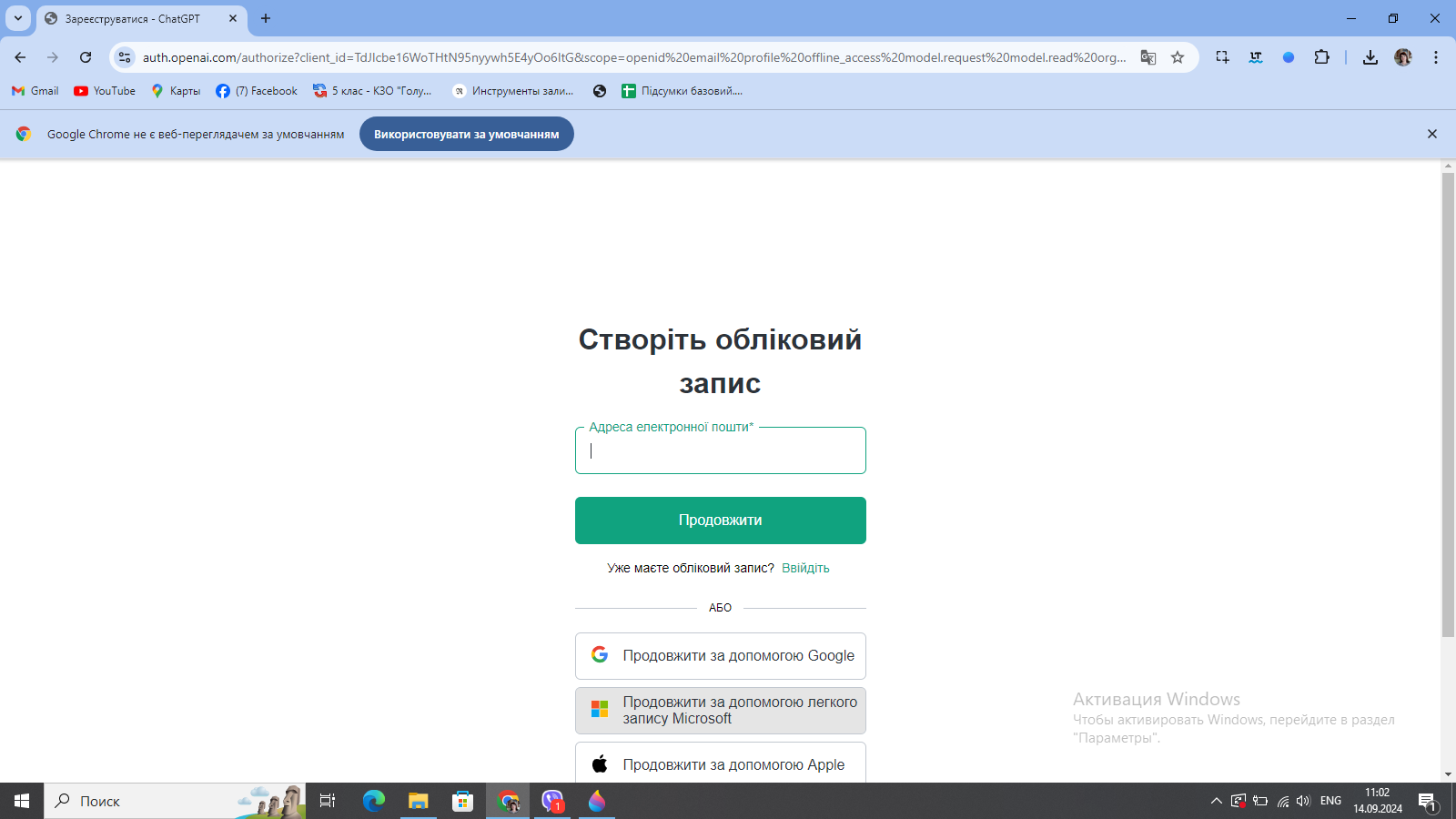 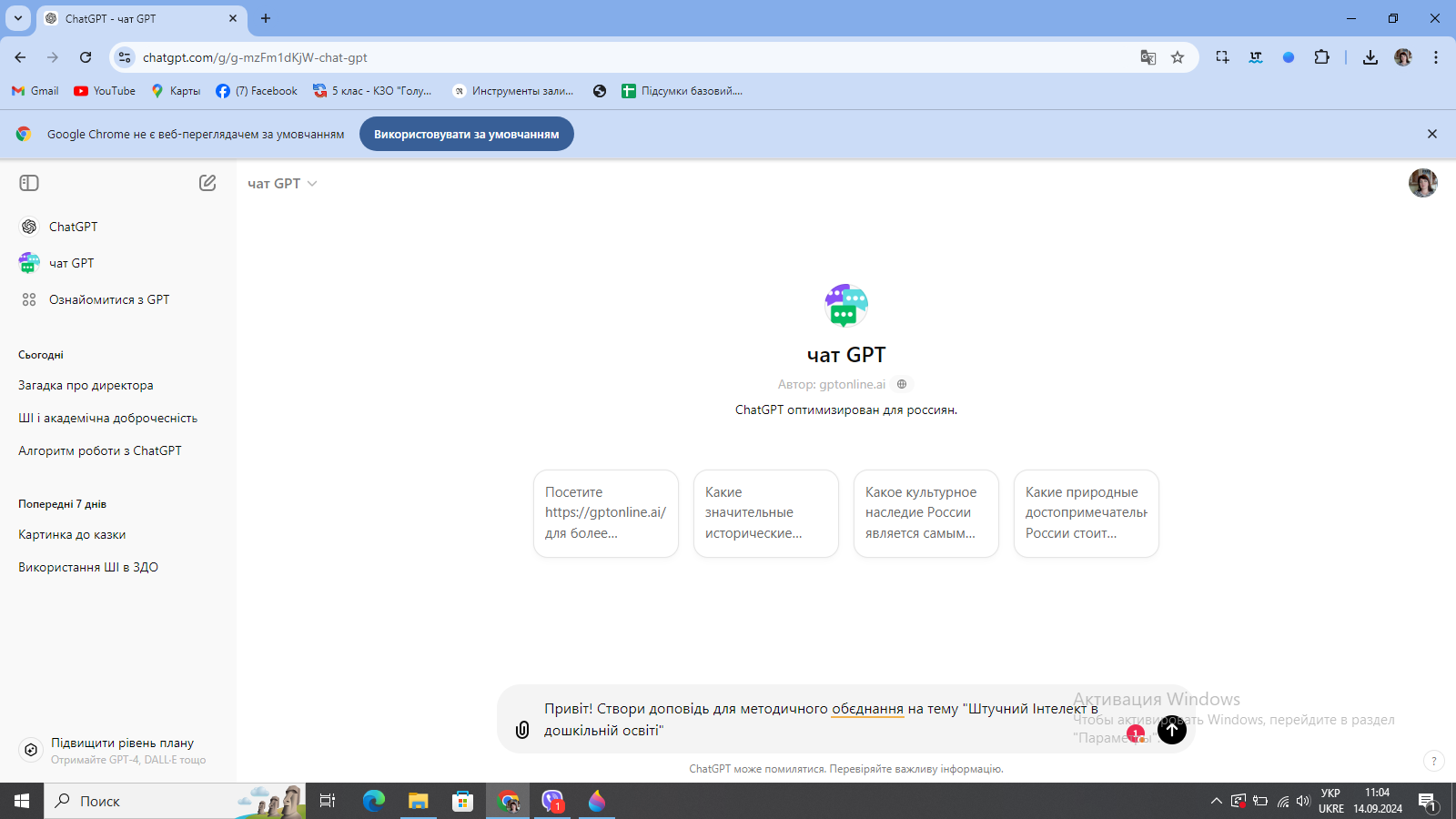 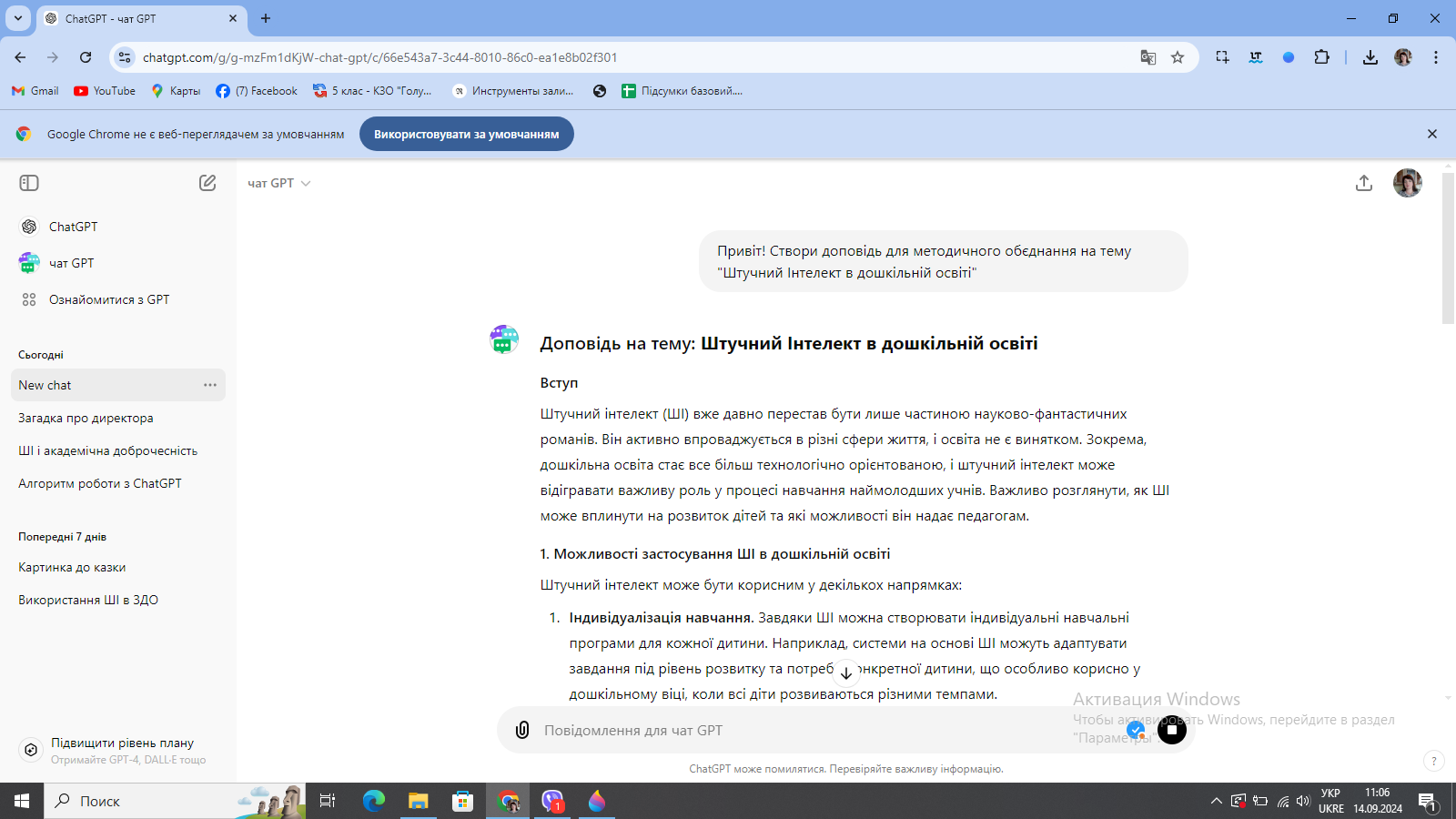 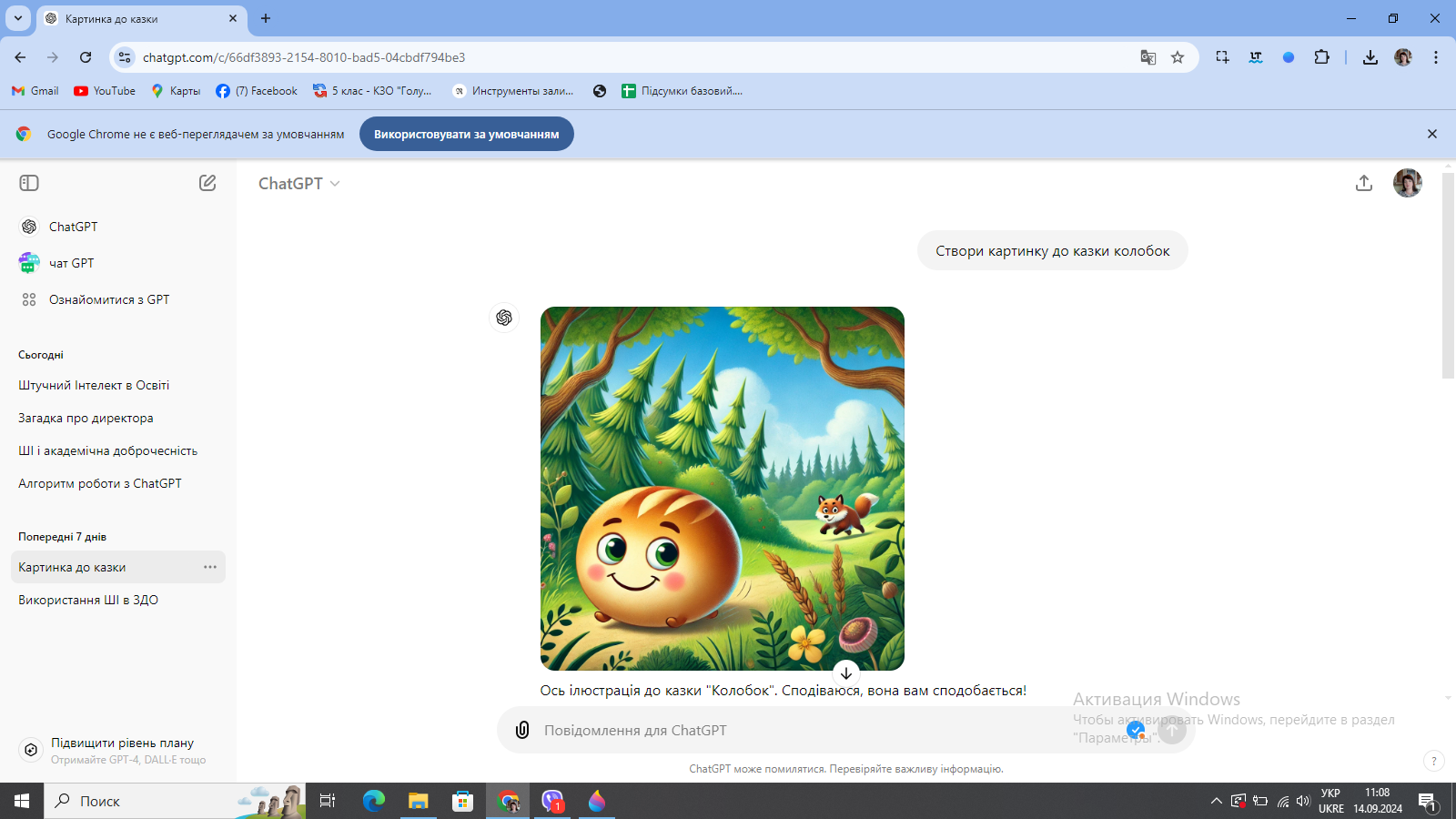 Gemini
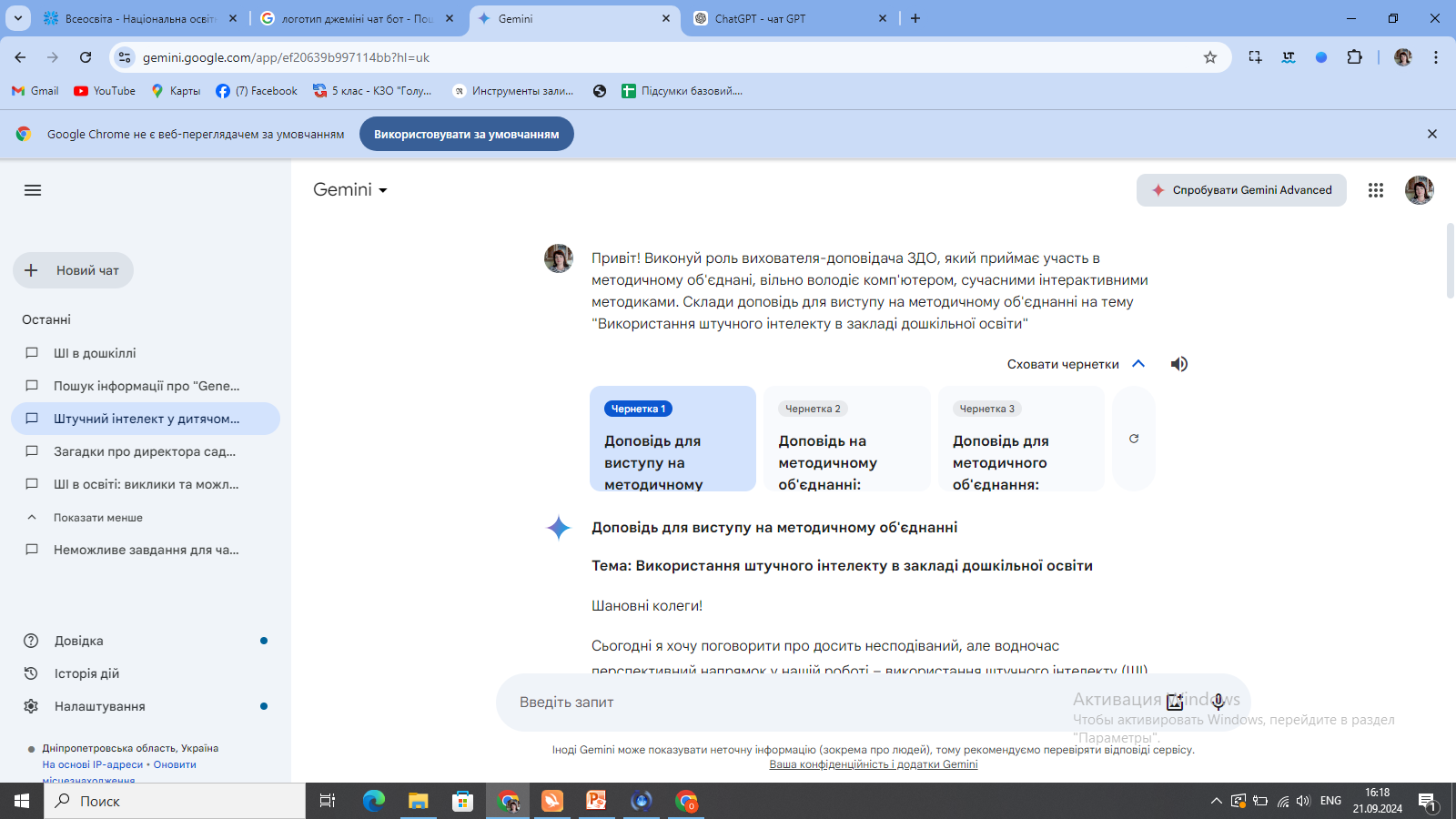 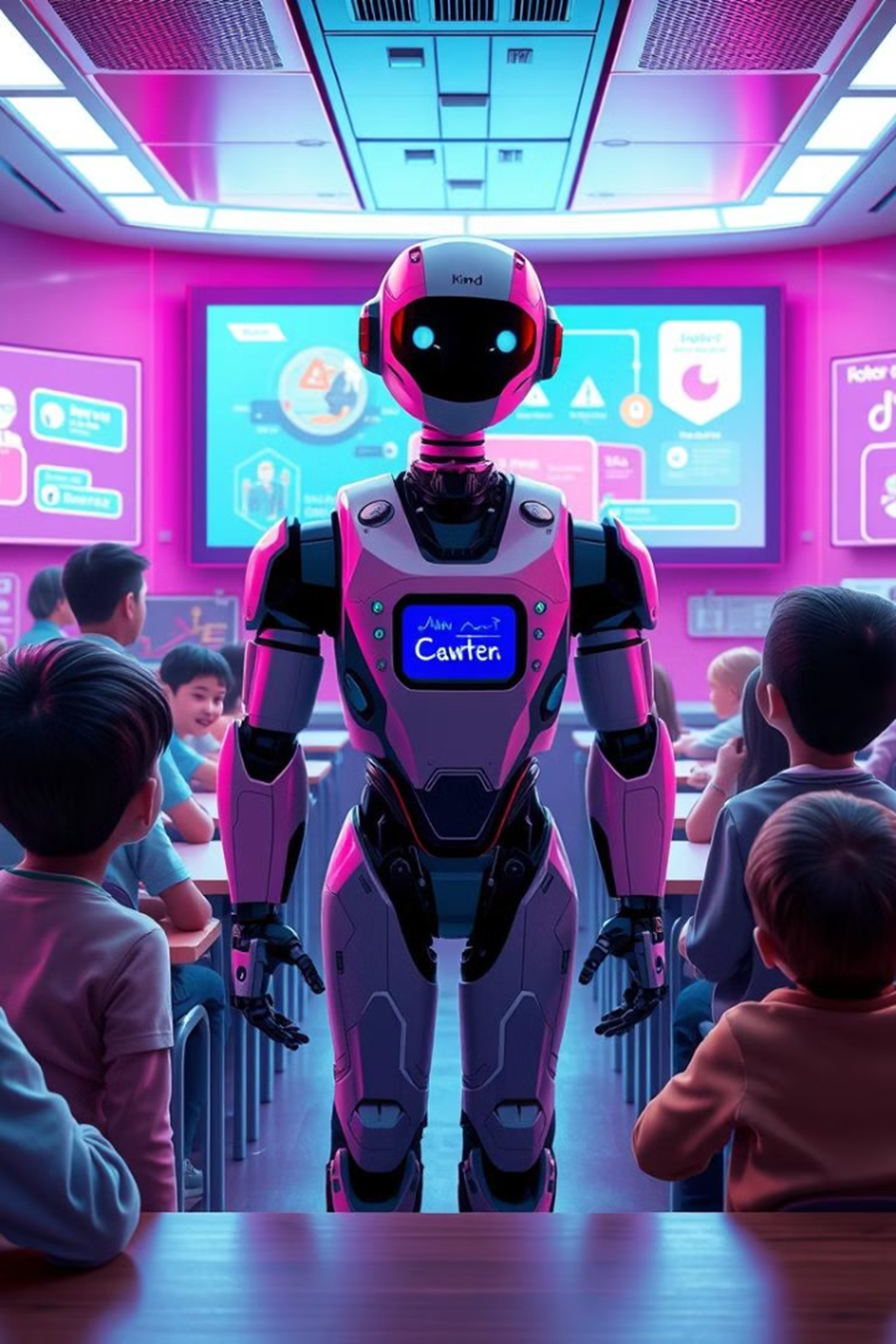 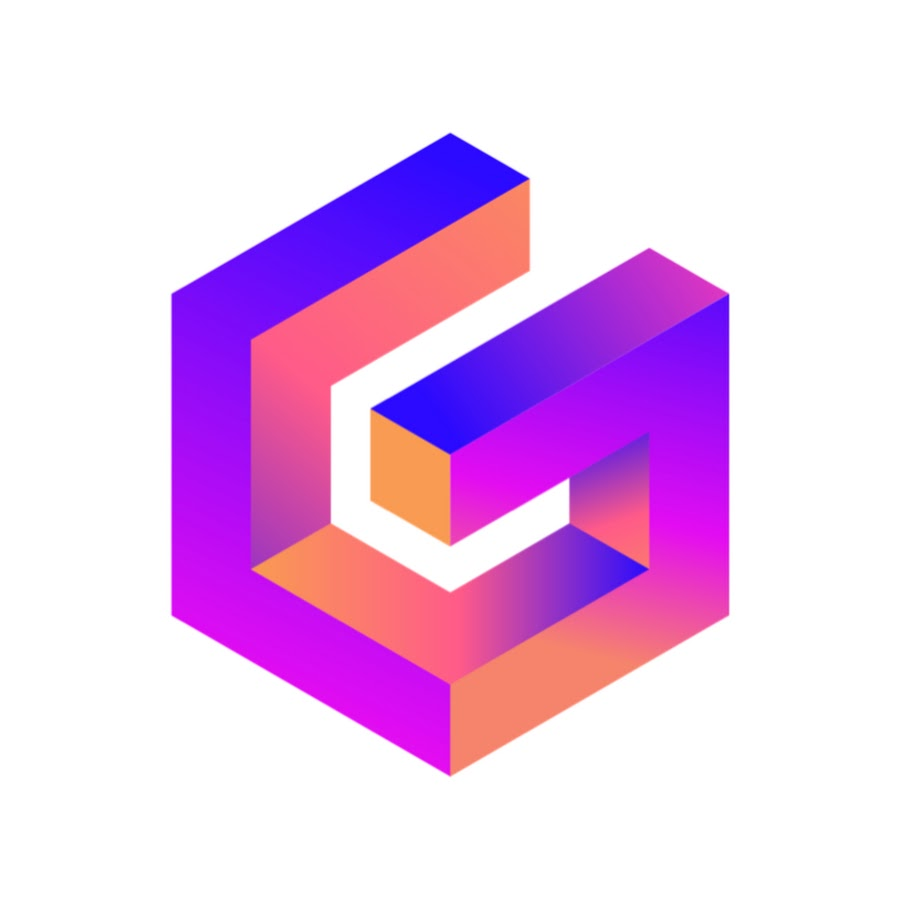 Gamma.app
https://gamma.app/
Gamma.app – це сучасна англомовна платформа для створення презентацій. Дозволяє користувачам створювати красиві, цікаві та ефективні презентації за допомогою простого та інтуїтивного інтерфейсу. Платформа також дозволяє користувачам ділитися своїми презентаціями онлайн або експортувати їх у різні формати. Користувачам також можна переглядати презентації інших користувачів. Безкоштовна з базовими функціями більш розширені функції чату платні.
Покрокова інструкція роботи з Gamma.app
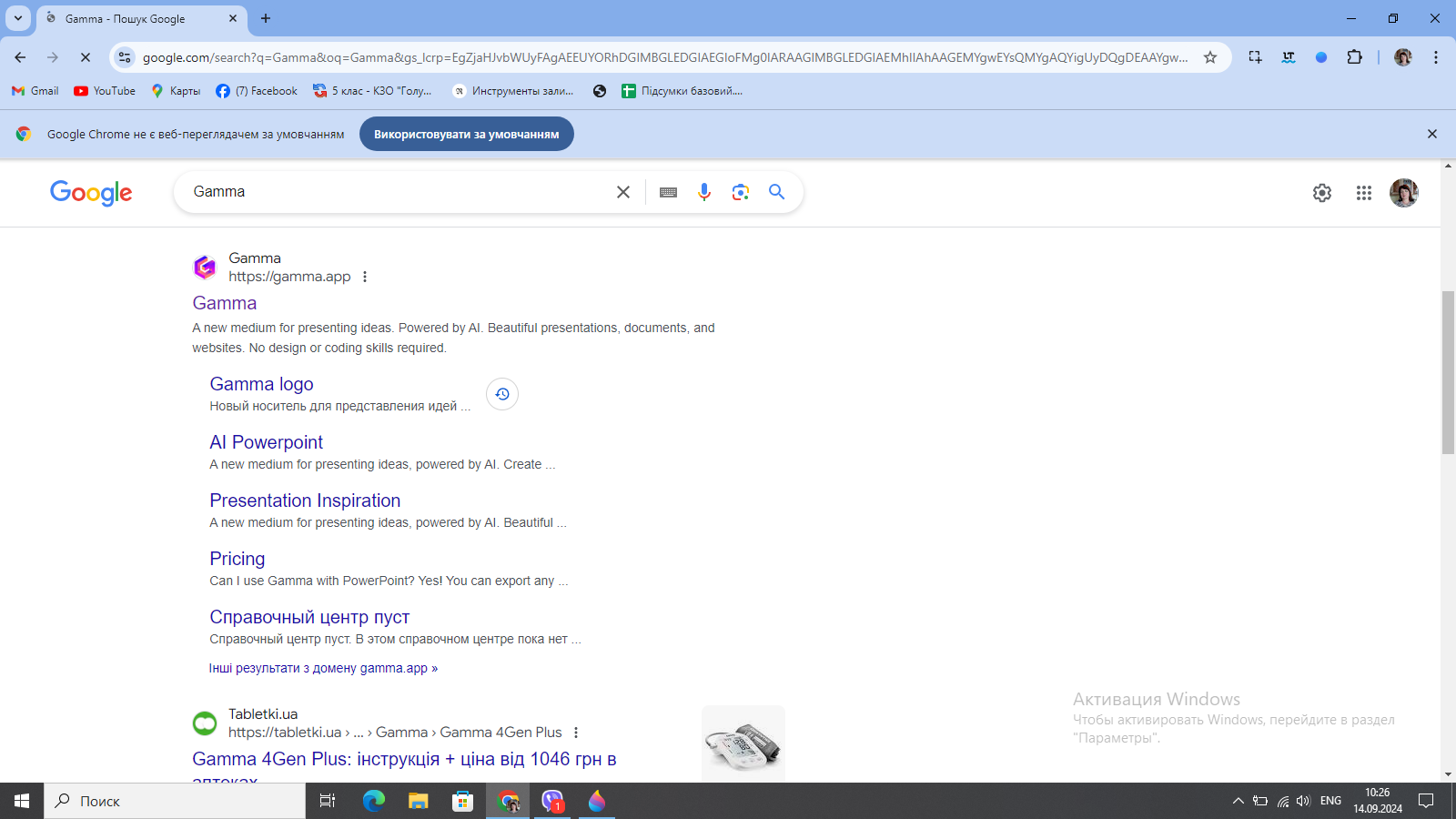 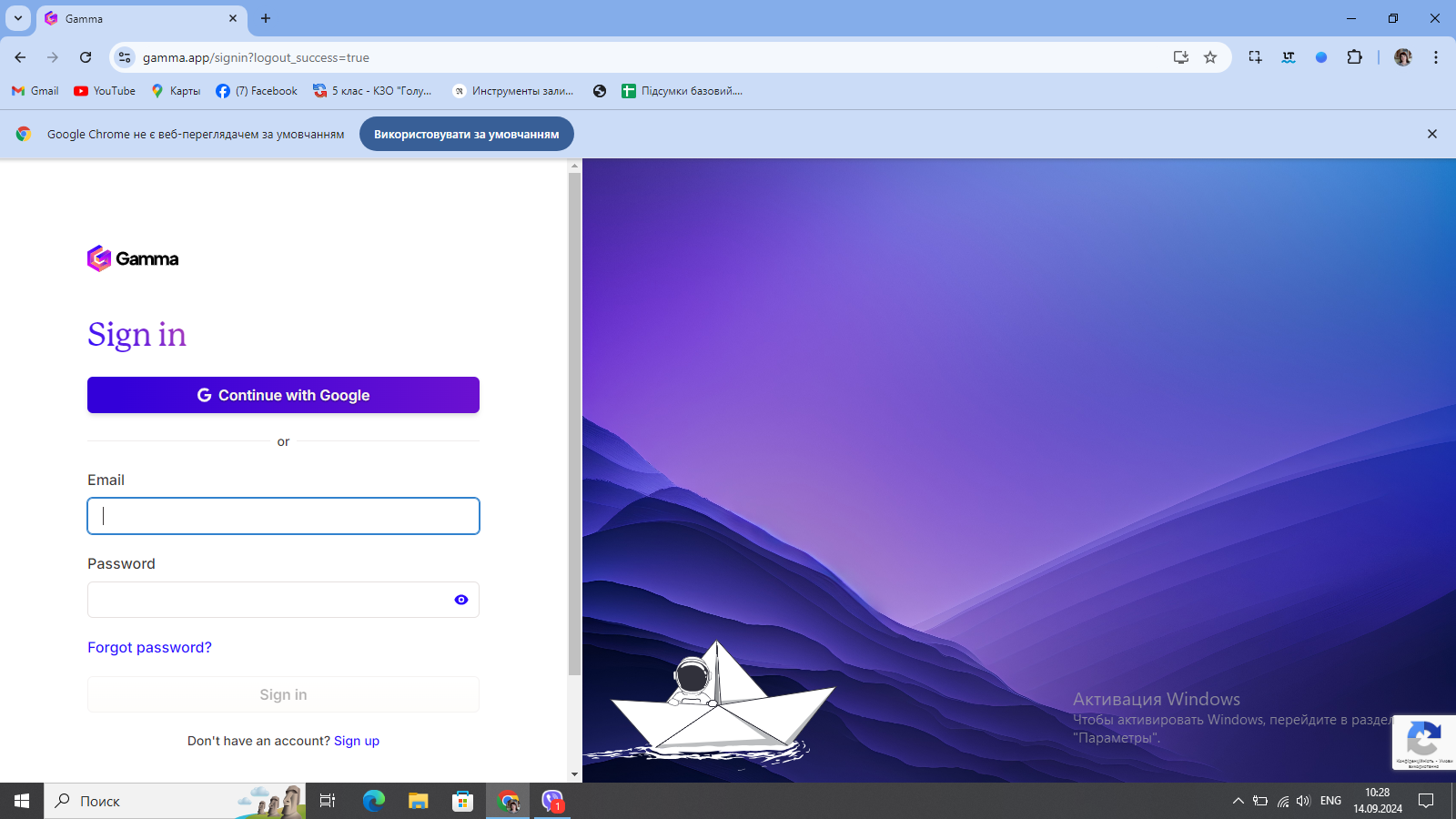 Продовжити з Google
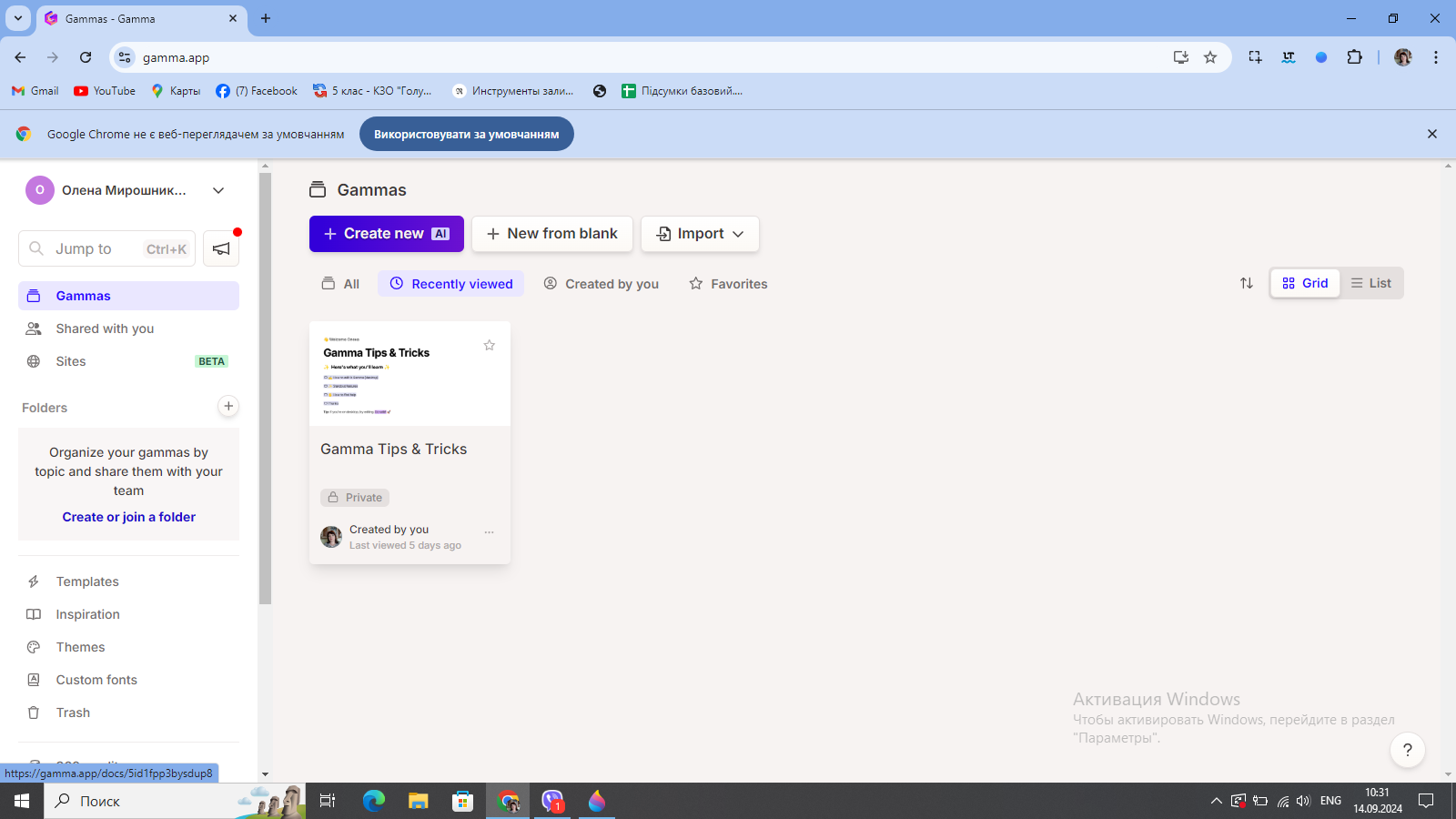 Створити новий
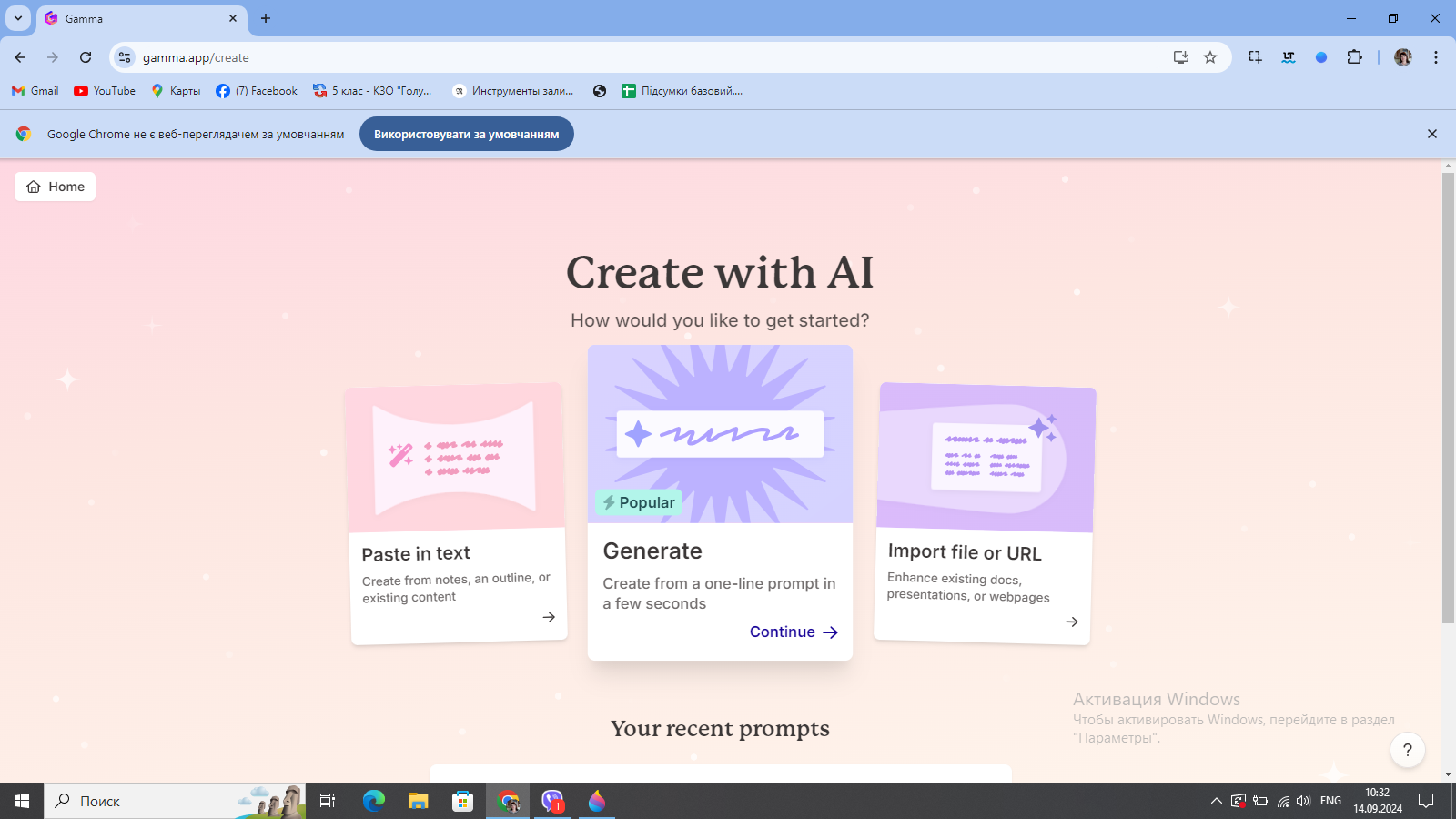 Генерувати популярний
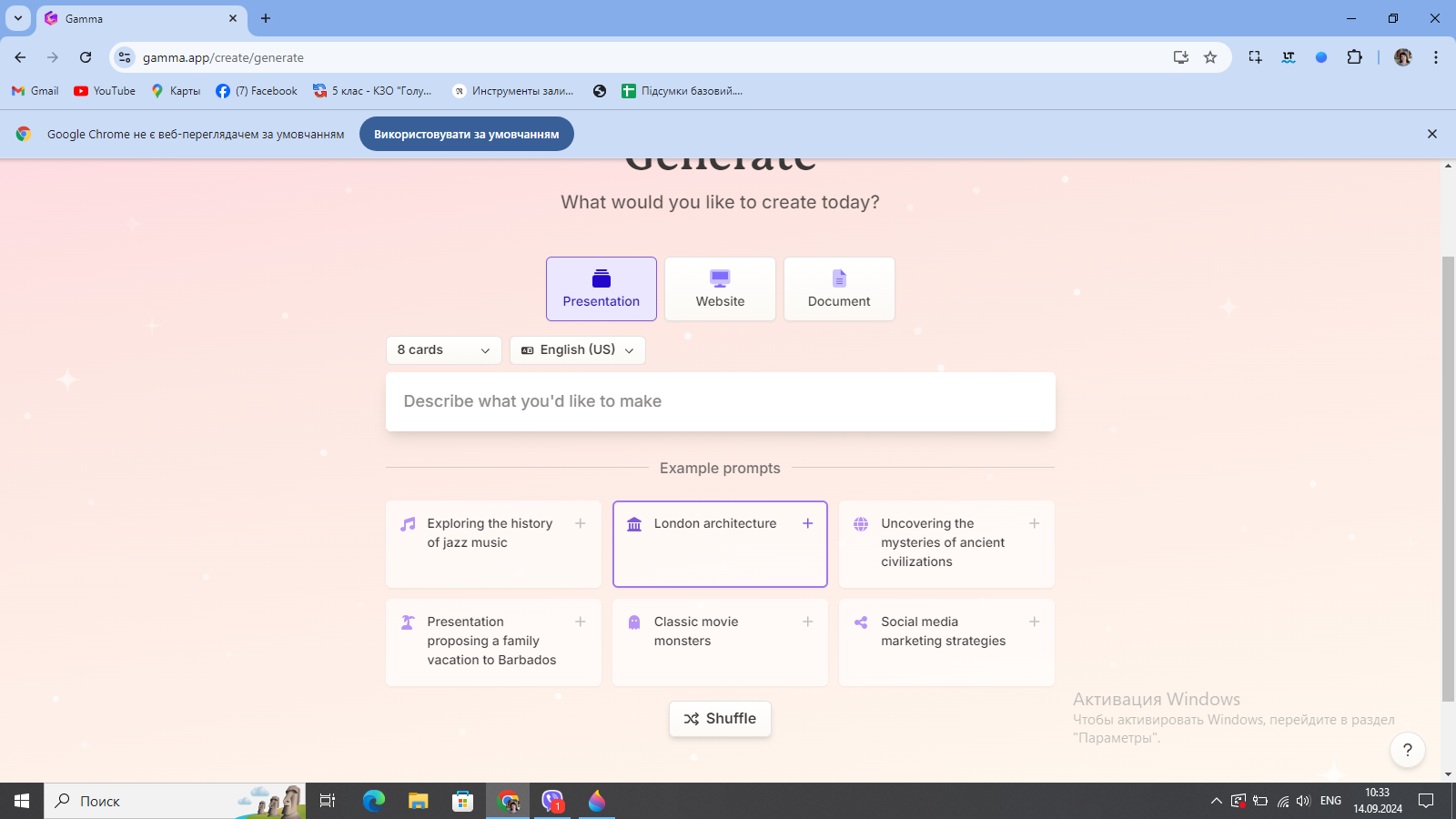 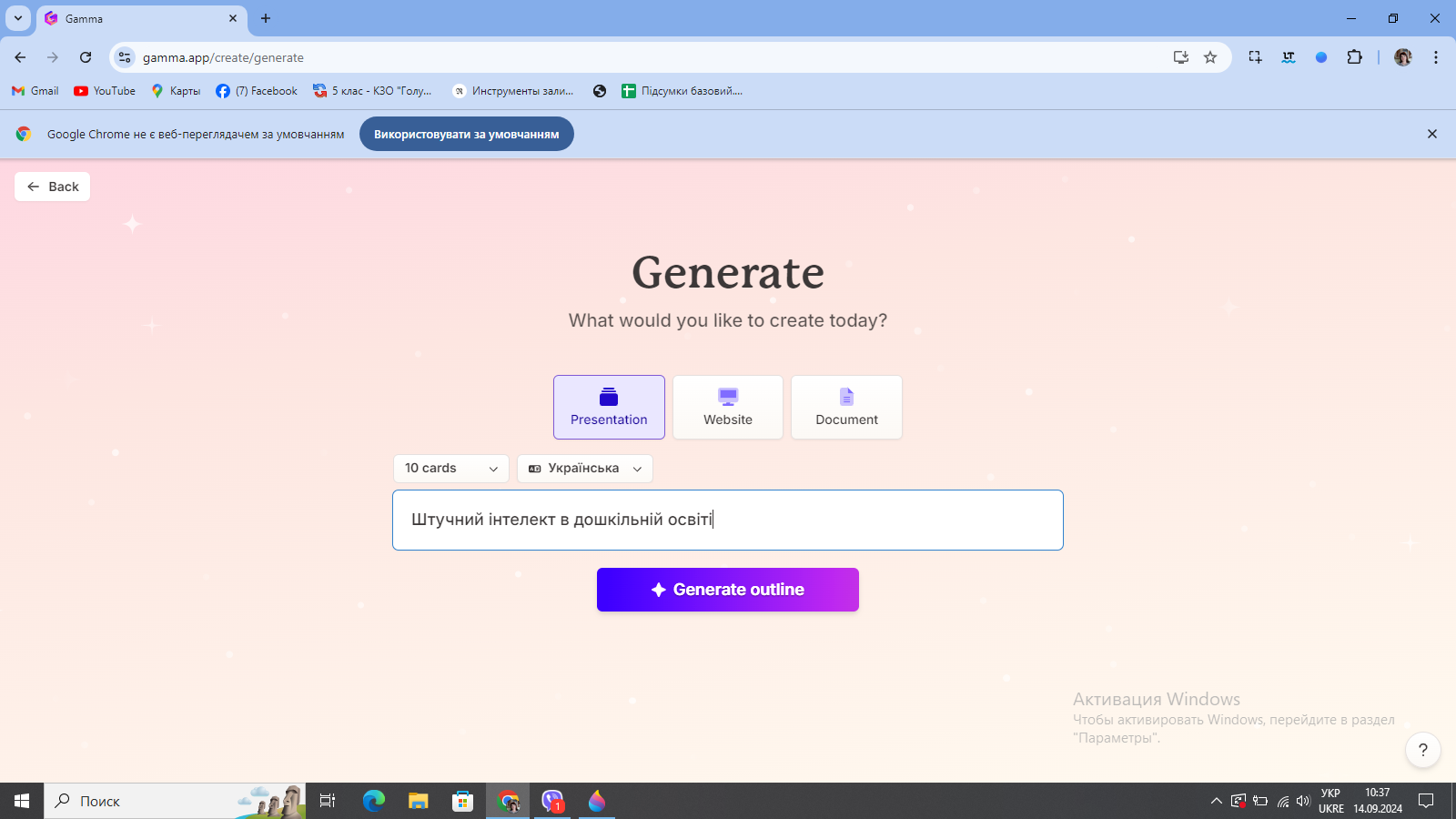 Генерувати схему
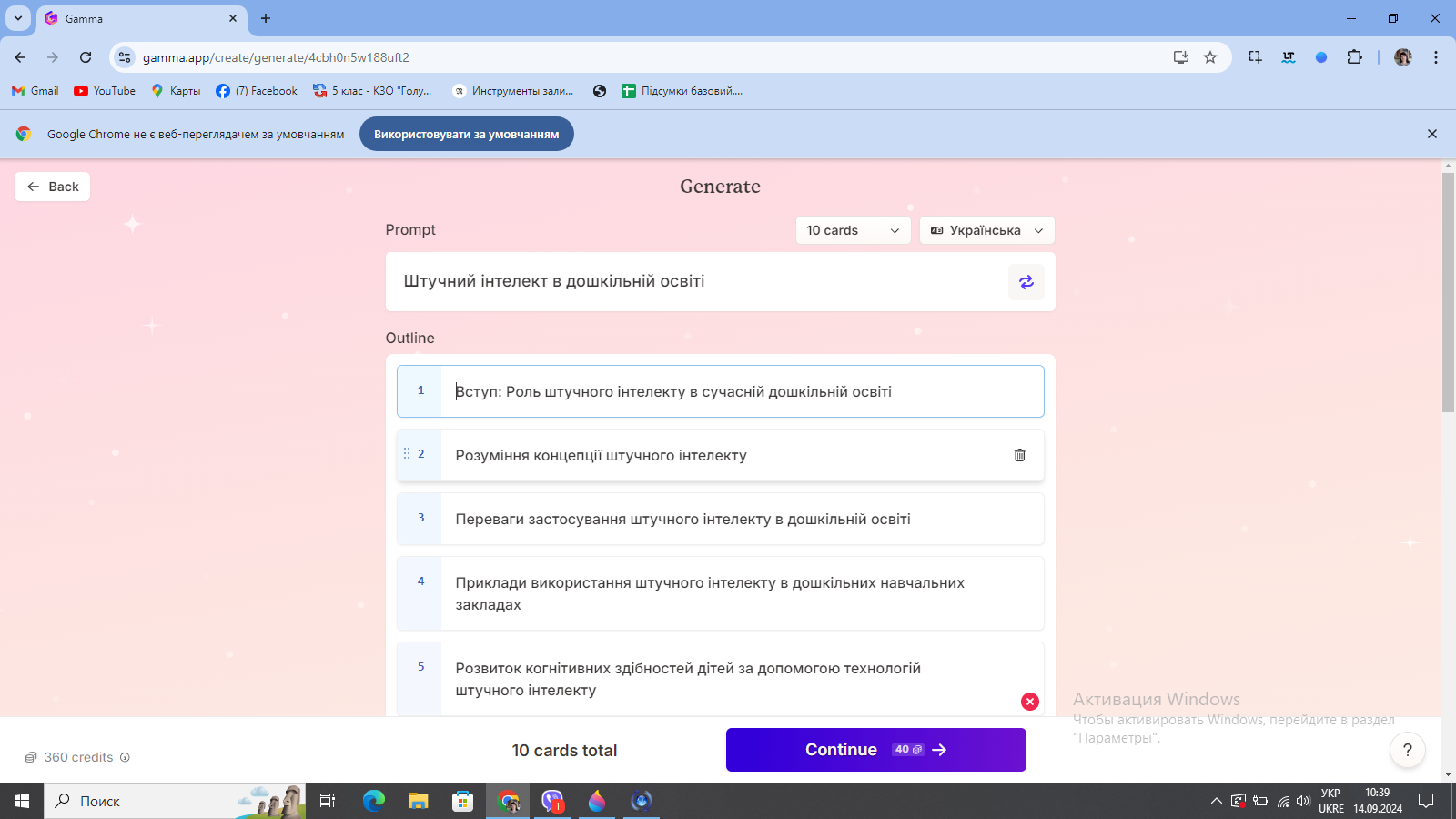 Продовжити
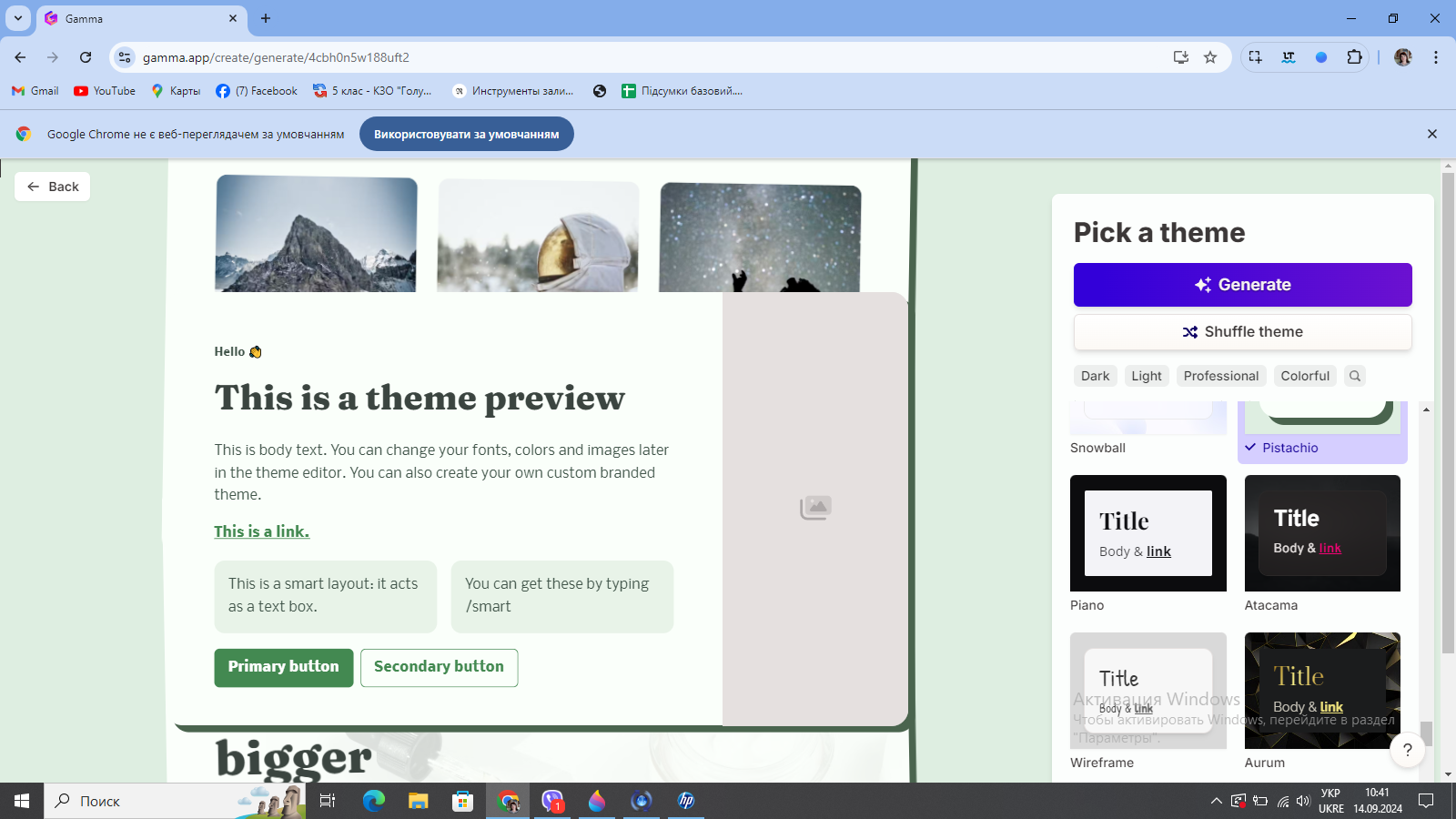 Генерувати
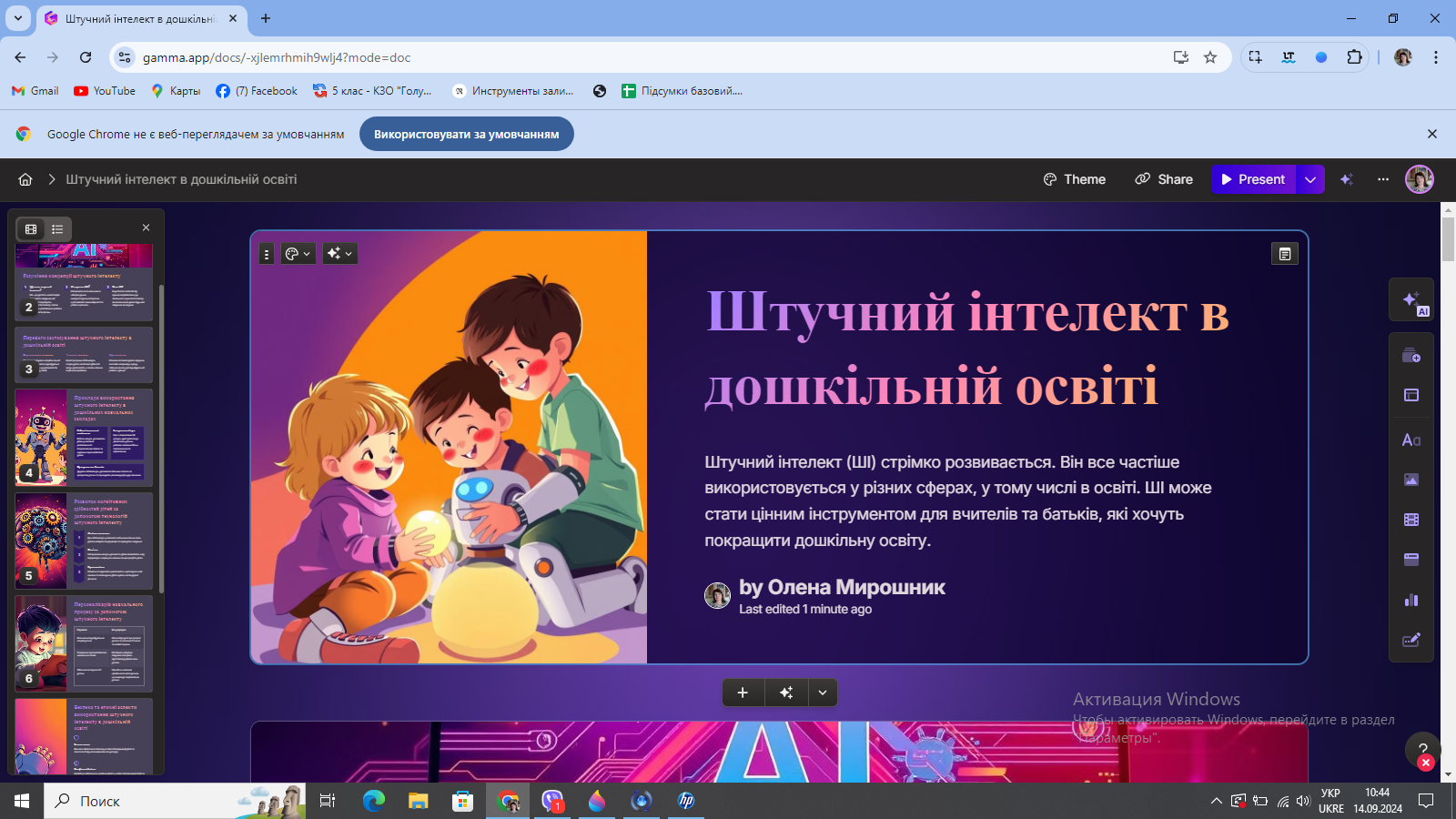 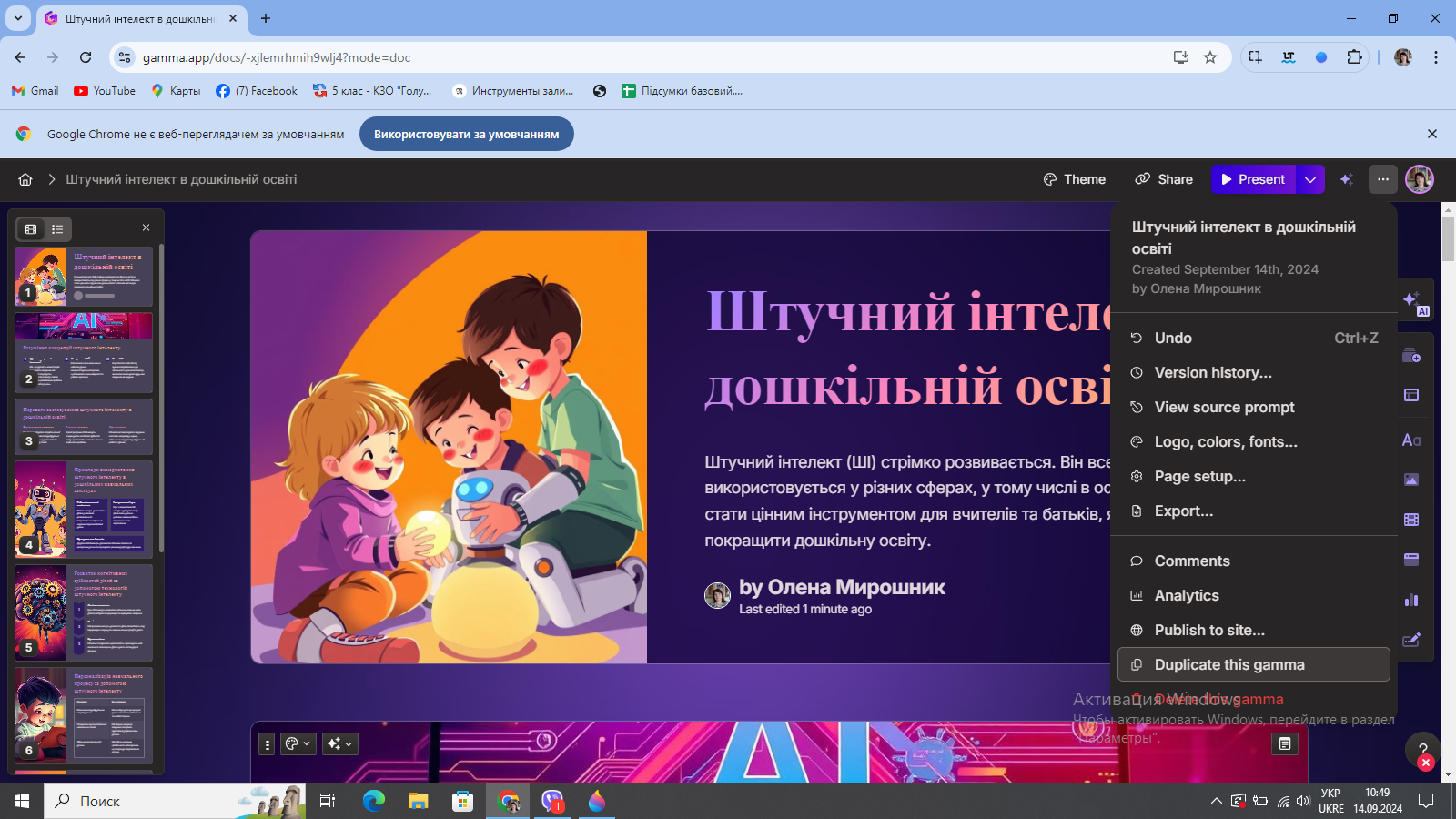 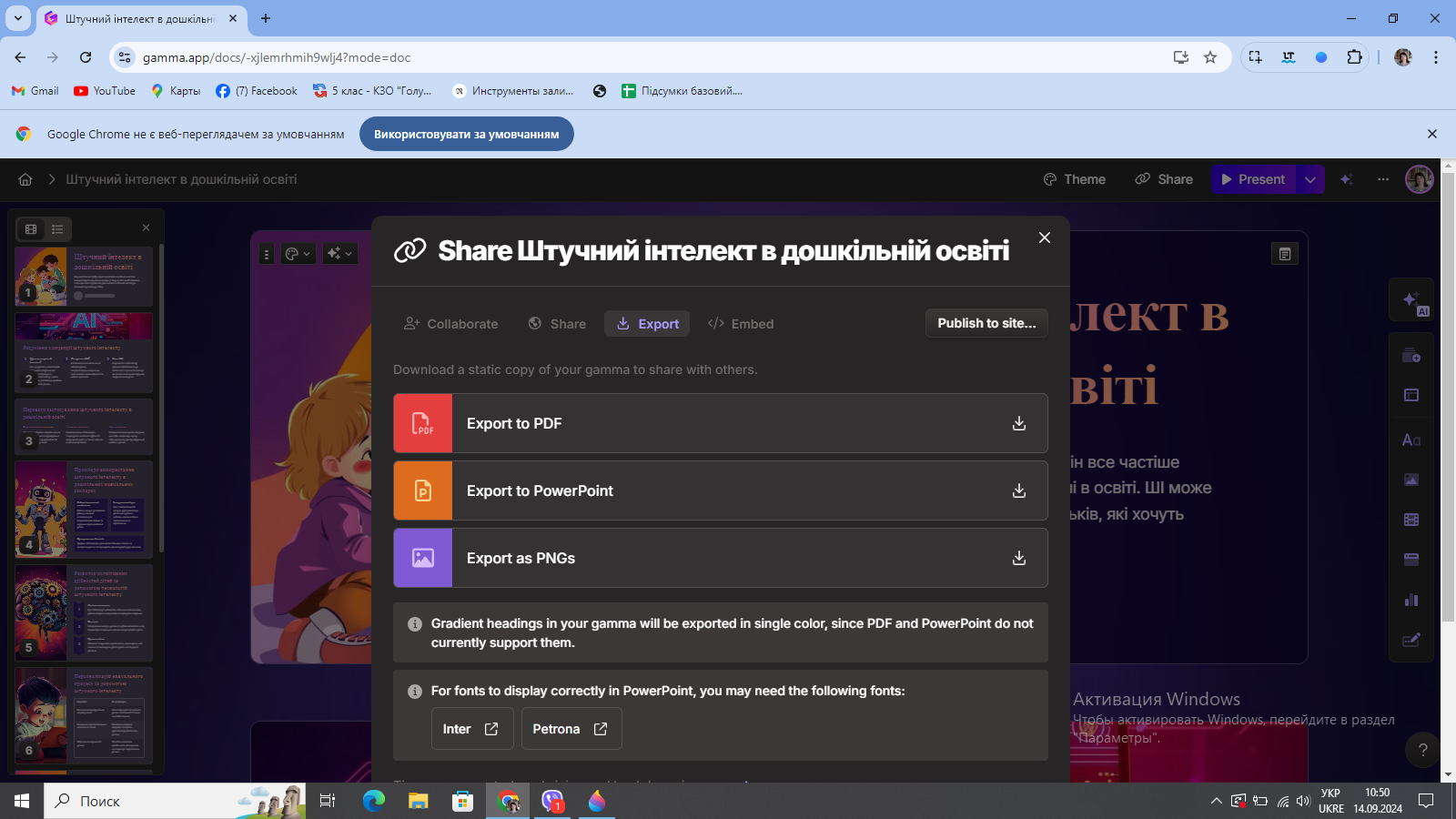 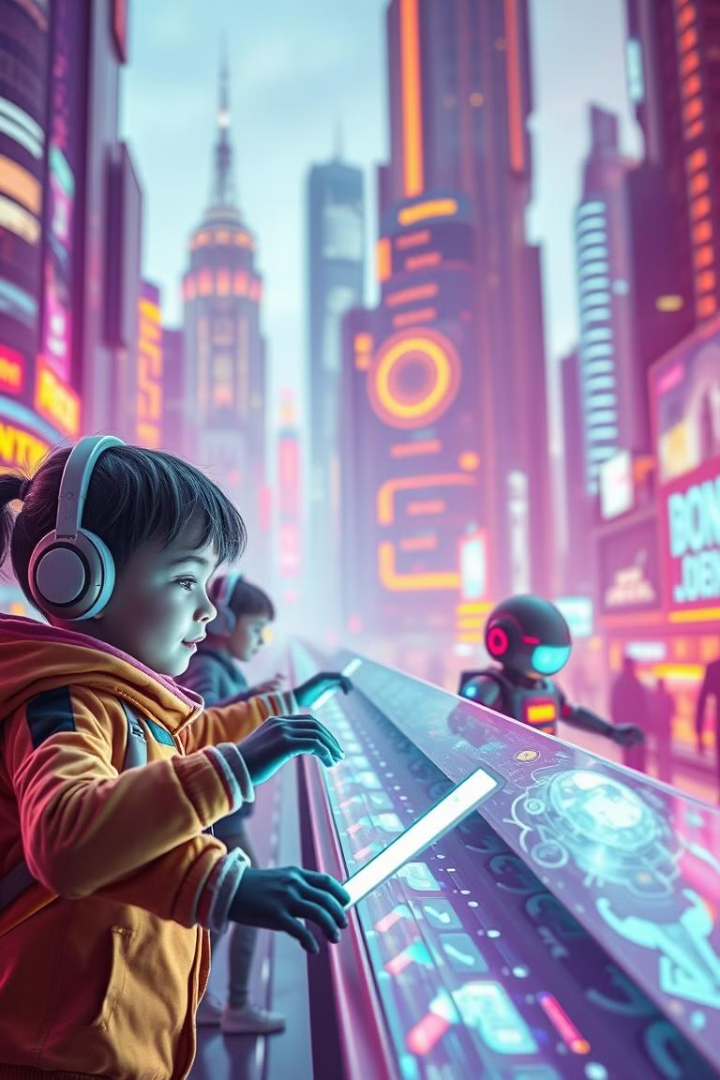 Інтернет-джерела для ознайомлення та навчання з роботою сервісів на основі ШІ
Національна освітня платформа Всеосвіта
https://vseosvita.ua/
Уміти - YouTube канал
https://www.youtube.com/
@umity-in-ua
1
2
Перегляд вебінарів, марафонів та інше, з можливістю отримати сертифікат за пройдене навчання згідно чинних державних вимог
Україномовний контент. Канал про сучасні цифрові технології. Є суб'єктом підвищення кваліфікації для педагогів, видають сертифікати за пройдене навчання згідно чинних державних вимог.
Спільнота сучасних учителів і психологів - YouTube канал  
https://www.youtube.com/@modernteachers
3
Україномовний контент. Професійна спільнота вчителів і психологів доповнює безкоштовний онлайн-курс “Цифровий учитель”
Дидактична гра 
«Професія працівника закладу дошкільної освіти»
Мета гри: 
Розширити уявлення дітей про професії працівників закладу дошкільної освіти.
Розвивати мовлення, мислення та увагу.
Формувати повагу до праці дорослих та розуміння ролі кожної професії в дитячому садку.
Хід гри:
Підготовка: Дітям показують ілюстрації із зображенням різних працівників дитячого садка (вихователь, помічник вихователя, кухар, медична сестра тощо). Кожне зображення повинне бути яскравим та чітким, щоб діти легко розпізнали працівника.
Опис гри:
Ведучий (вихователь) показує дітям одну з ілюстрацій та запитує: "Хто це?" або "Як називається професія цієї людини?«
Діти мають вгадати і назвати професію.
Після правильного або неправильного відповіді ведучий розповідає про особливості роботи цього працівника: "Це вихователь. Вона/він навчає і доглядає за дітьми", "Це кухар — він готує смачну їжу для дітей" і т.д.
Завдання для дітей: 
Після того, як професію названо, можна запропонувати дітям зіграти у "рольову гру", уявляючи себе на місці цього працівника. Наприклад, вихователь: "Як би ти привітався з дітьми зранку?", або кухар: "Що б ти приготував на обід?«
Для закріплення можна роздати дітям прості завдання: розмалювати відповідні зображення або скласти пазли із зображенням працівників. 
Заключна частина: В кінці гри ведучий підсумовує: "Сьогодні ми дізналися про професії людей, які працюють в дитячому садку і допомагають робити наш день цікавим та безпечним!"
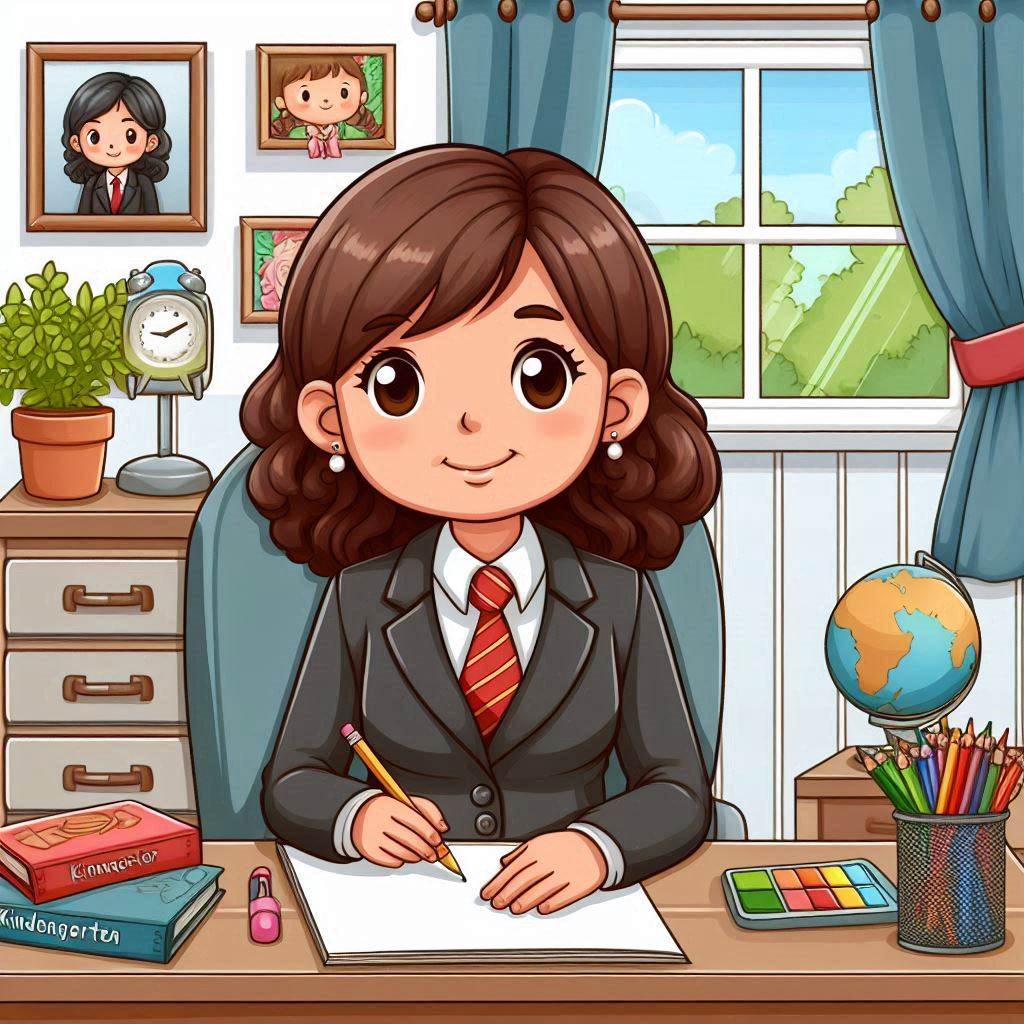 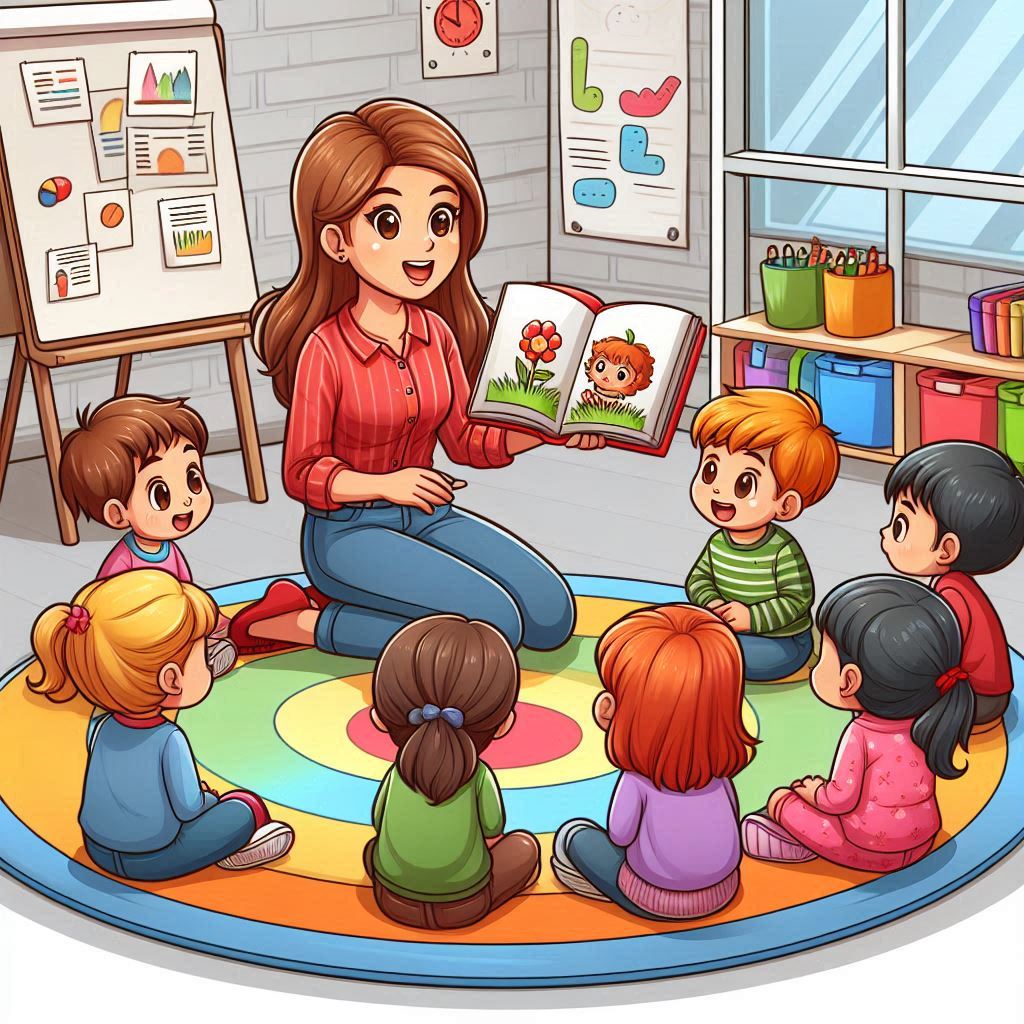 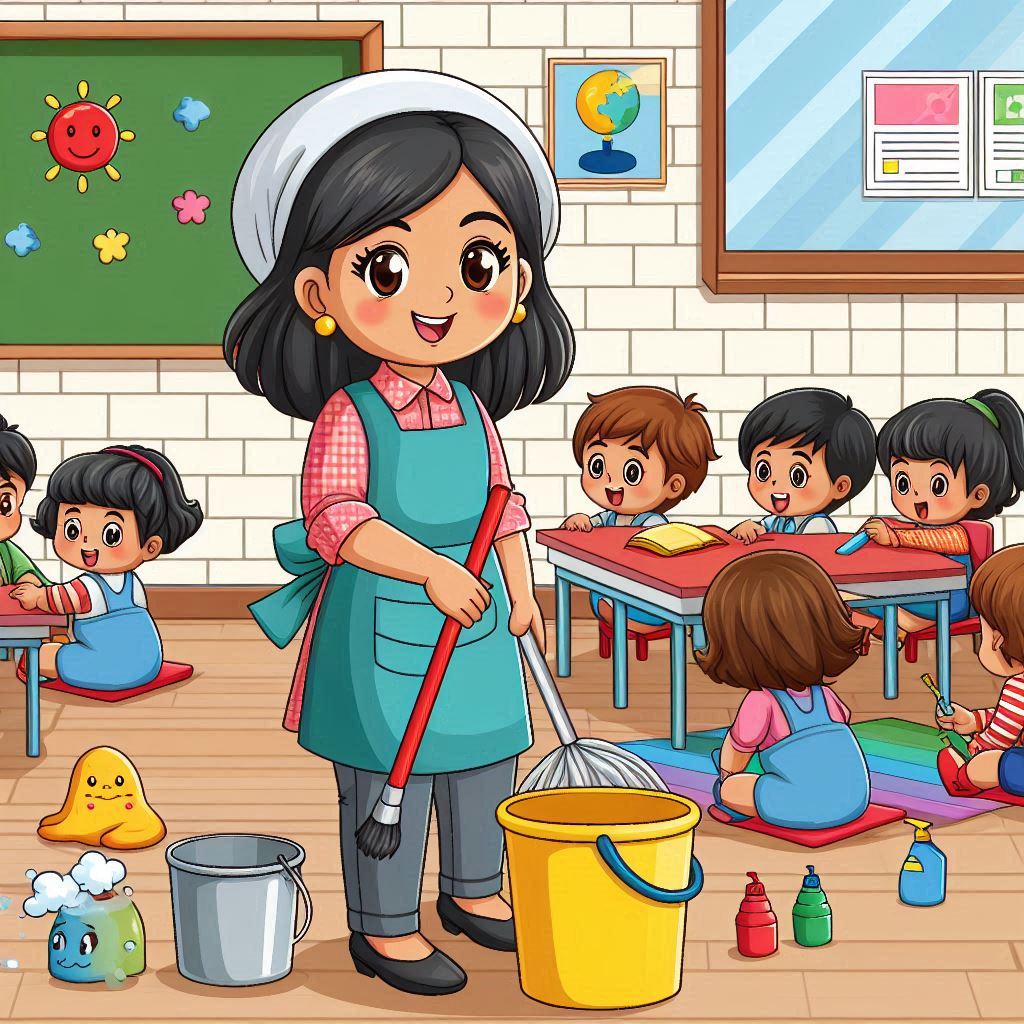 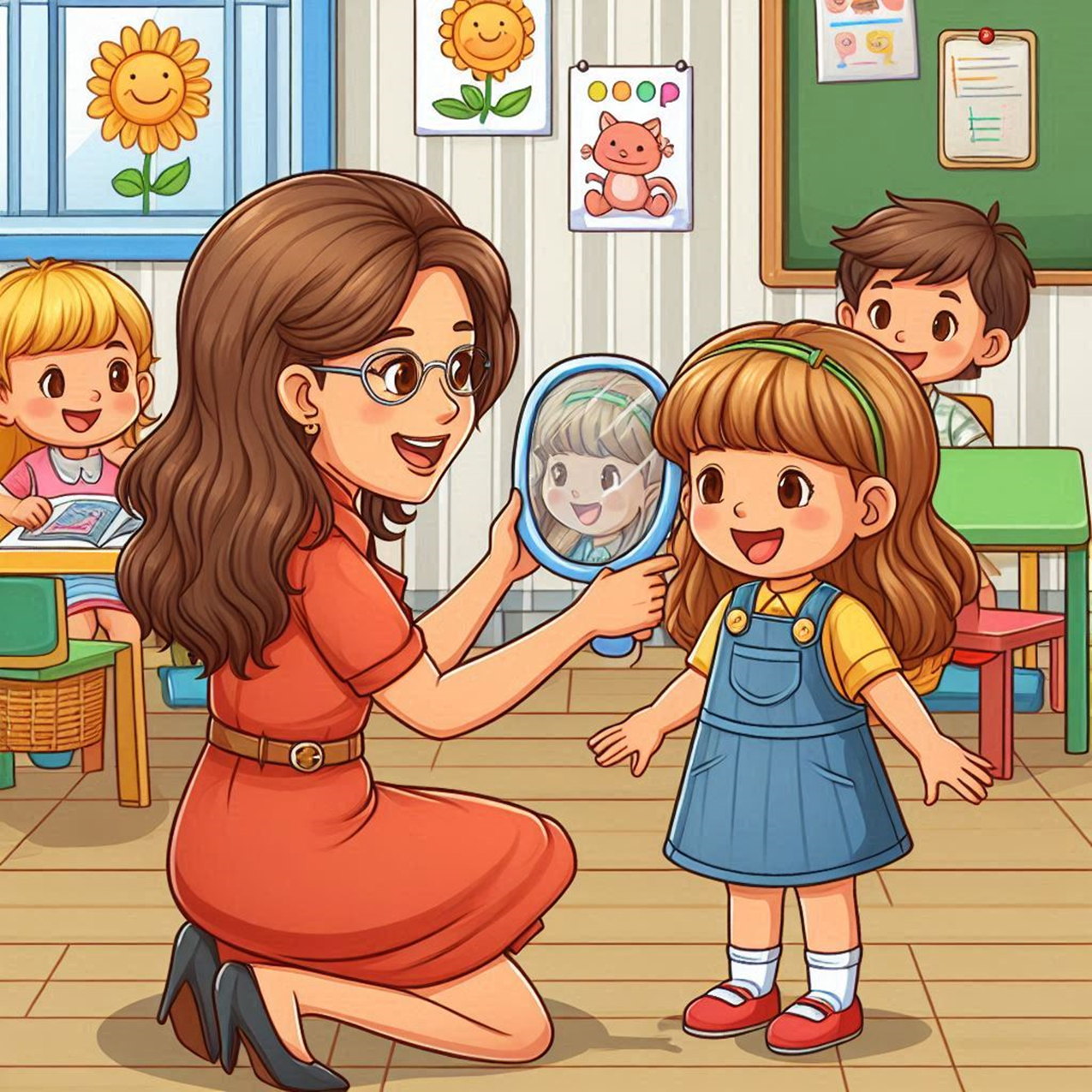 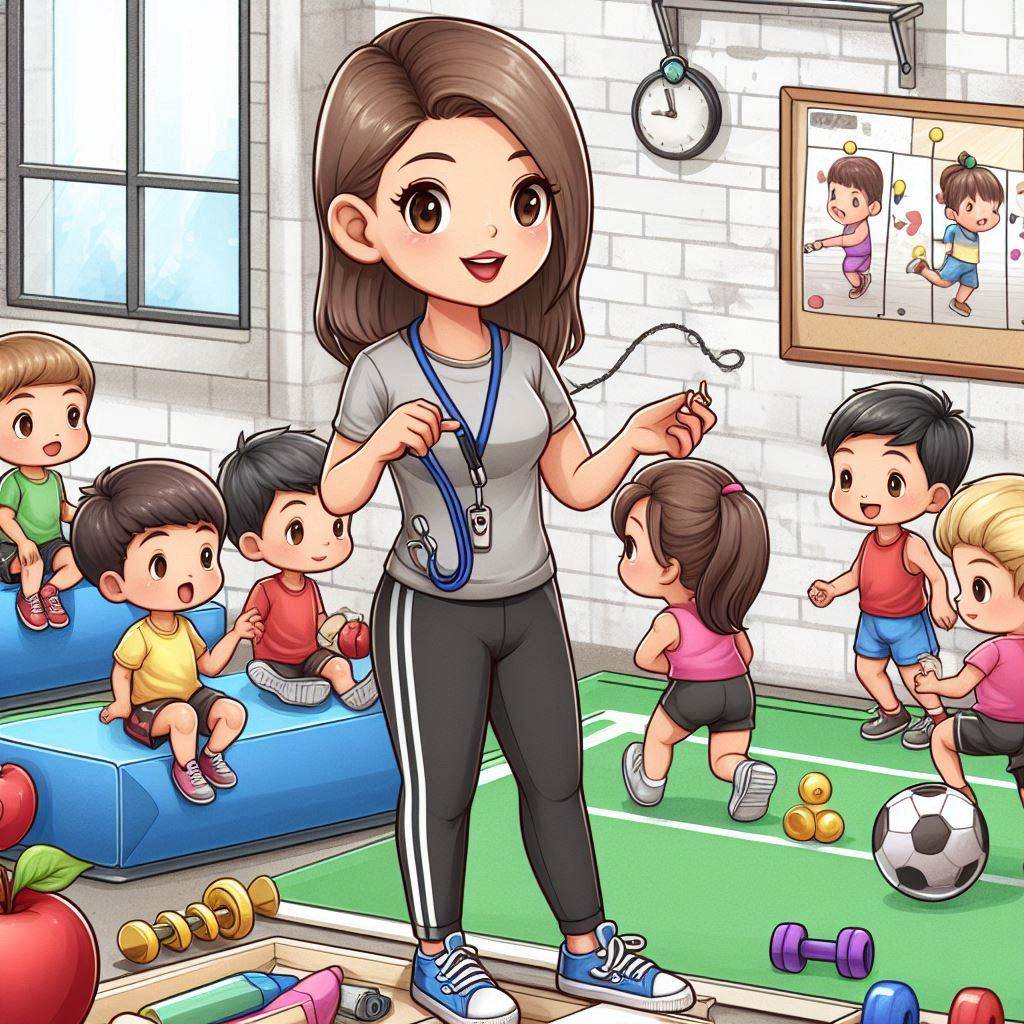 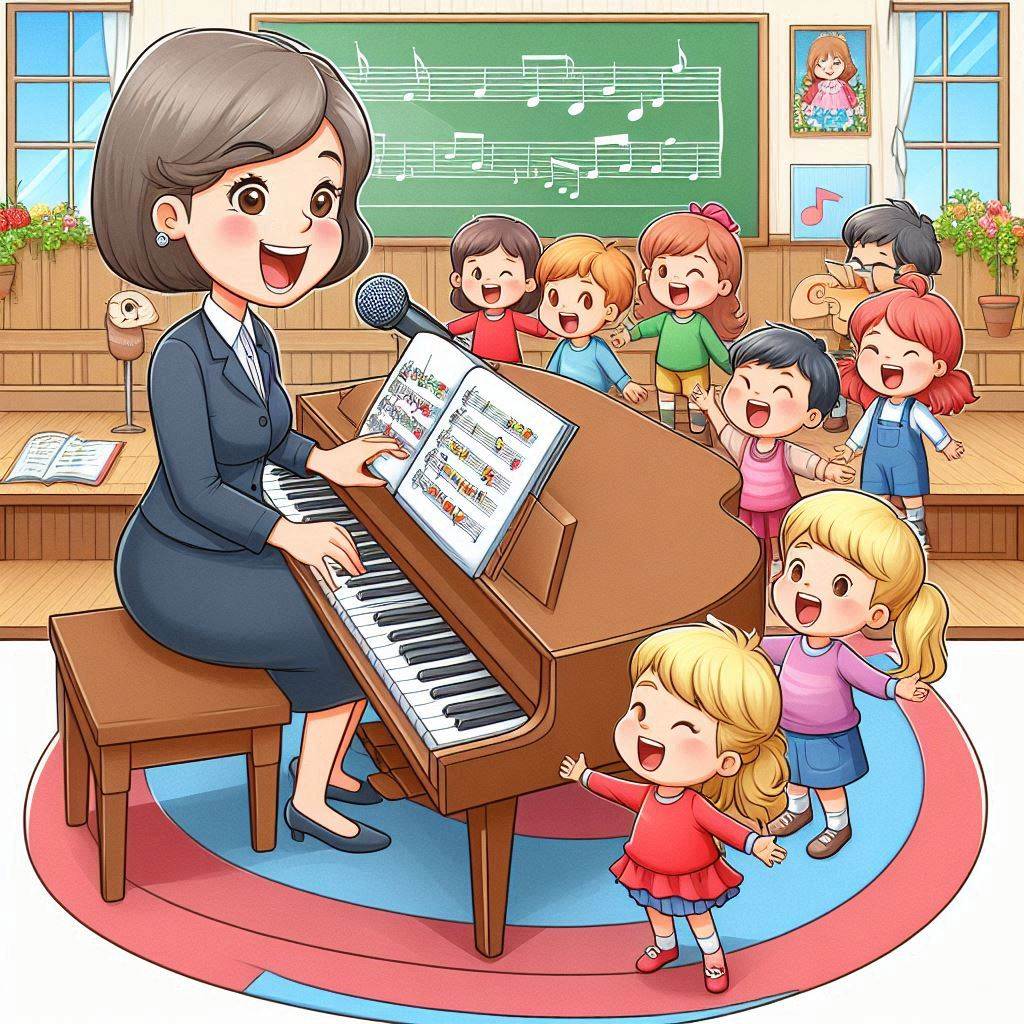 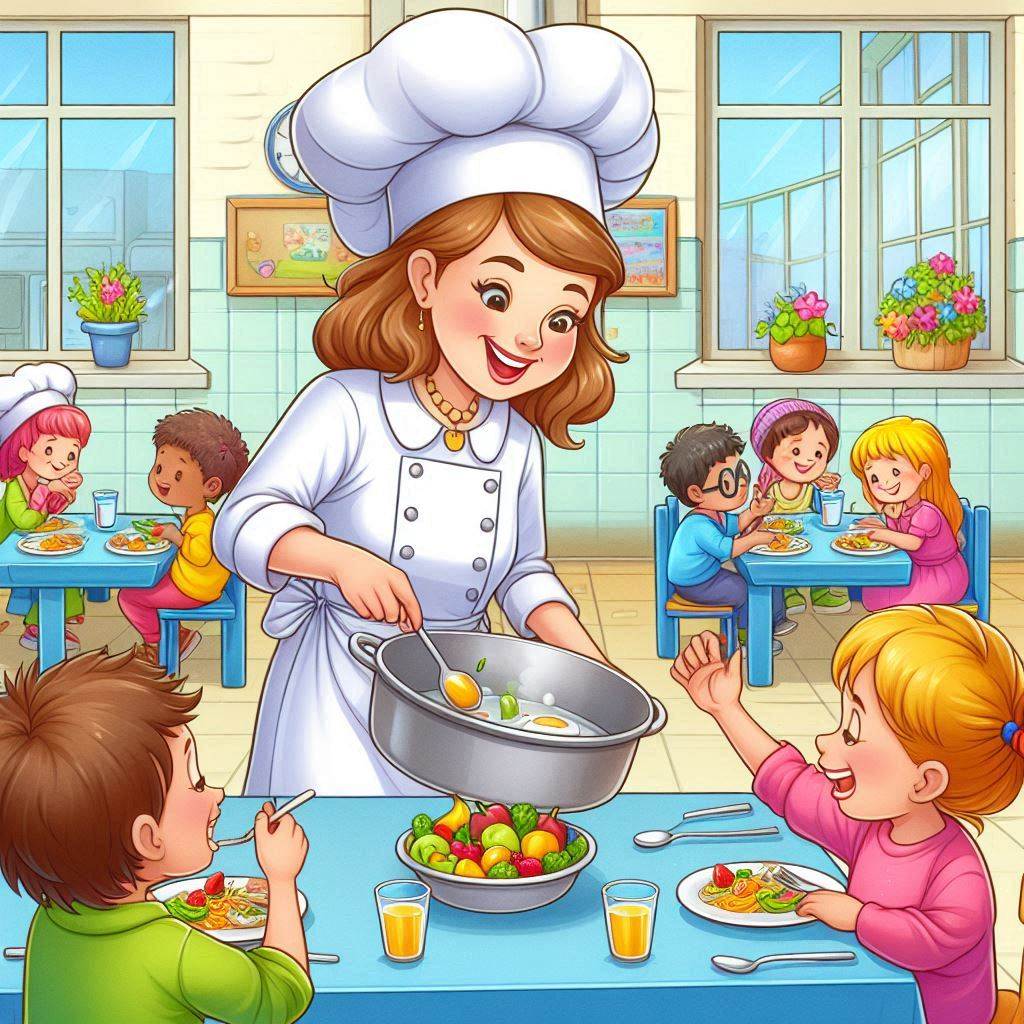 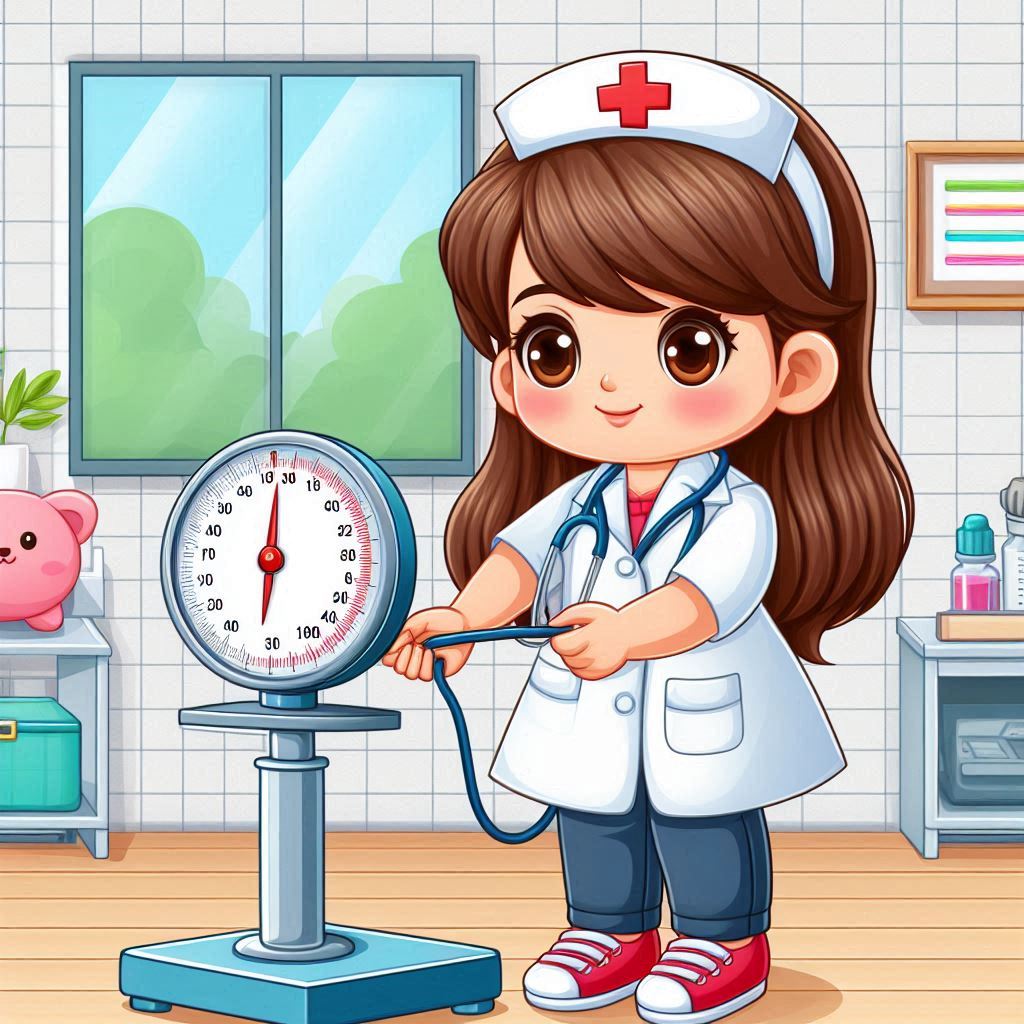 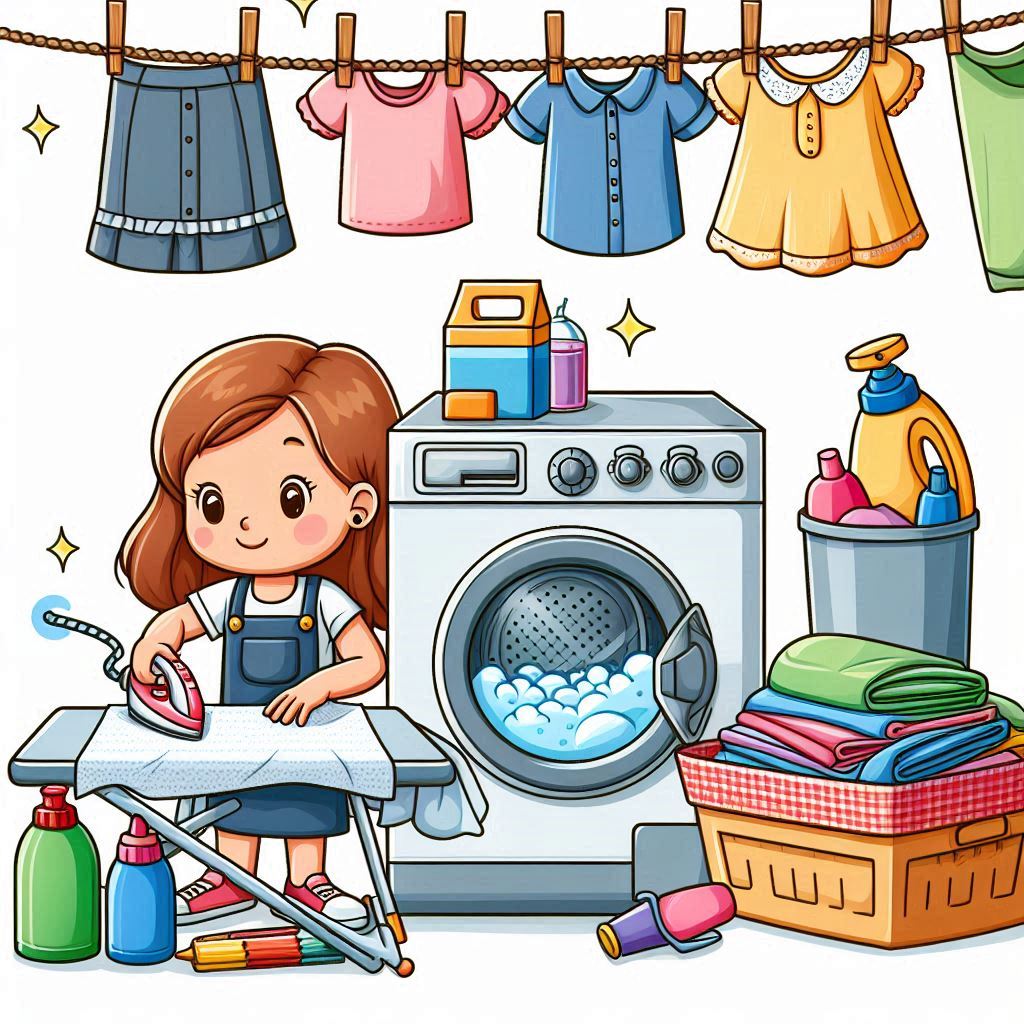 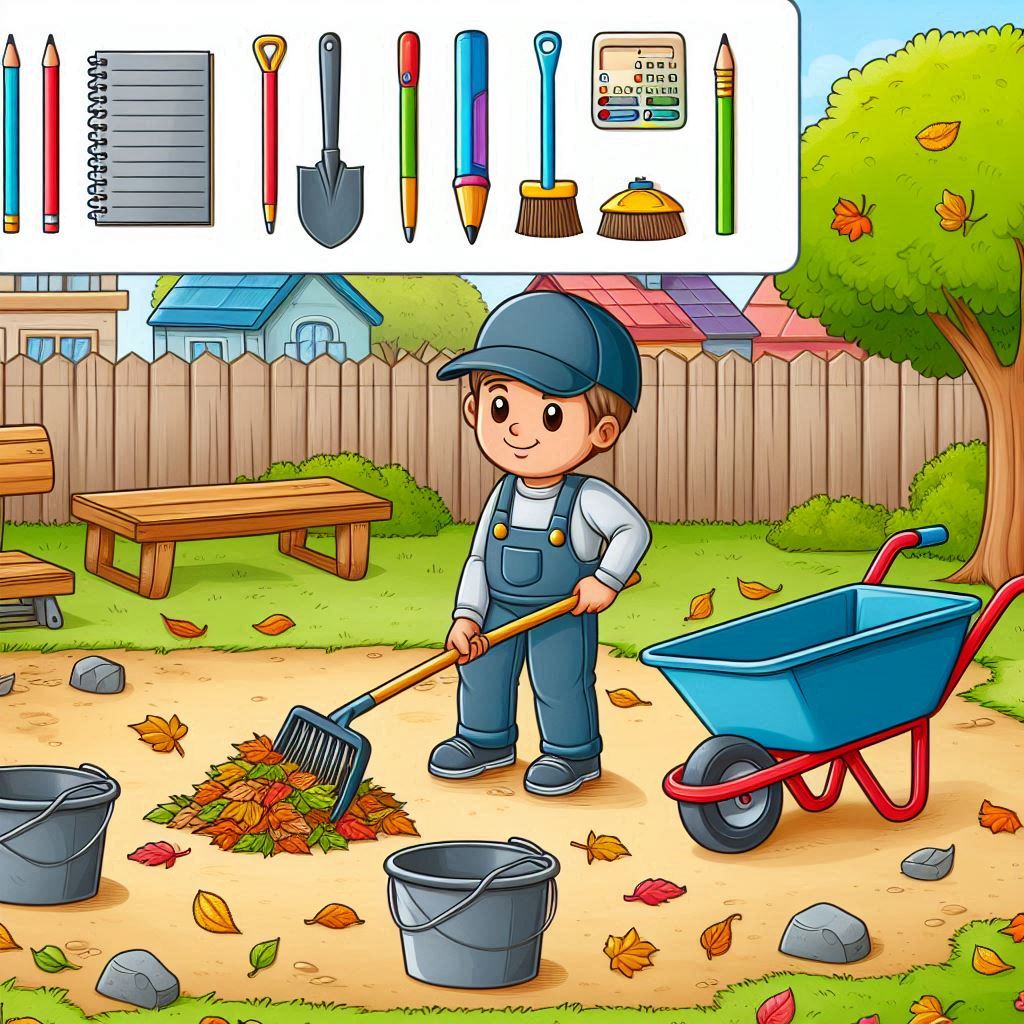 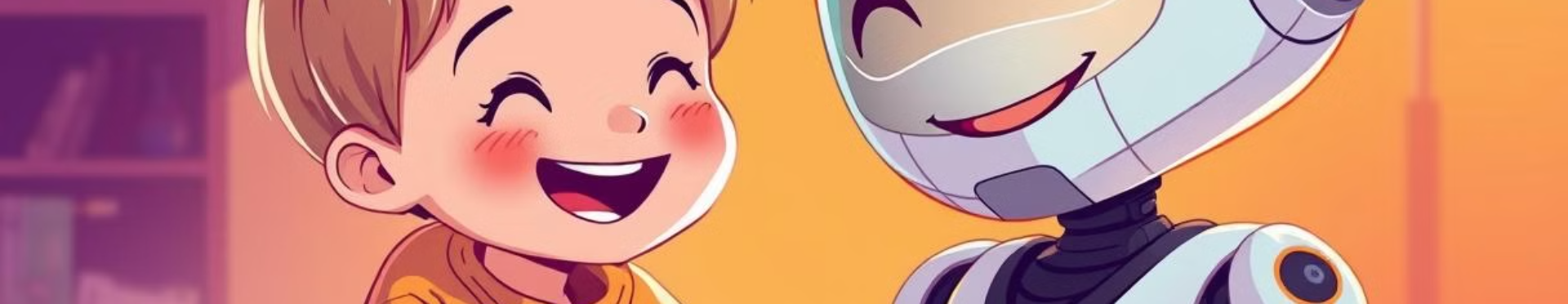 Висновки
Штучний інтелект відкриває для нас нові горизонти у дошкільній освіті. Використання інноваційних технологій може зробити навчальний процес більш ефективним, індивідуалізованим і цікавим для дітей. Але для цього потрібно не лише використовувати новітні рішення, а й забезпечити підготовку кадрів та відповідні умови для їх впровадження.
 Важливо пам'ятати, що ШІ не може замінити живого спілкування з вихователем та взаємодію з іншими дітьми. ШІ – це лише інструмент, який допомагає нам досягти кращих результатів.
ШІ може стати цінним інструментом для вчителів та батьків, які хочуть покращити дошкільну освіту,але важливо використовувати його з обережністю та відповідальністю, забезпечуючи безпеку та конфіденційність дітей.
Використані інтернет-джерела:
Chat-GPT
[https://chatgpt.com/g/g-mzFm1dKjW-chat-gpt?oai-dm=1]
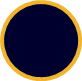 https://gemini.google.com/?hl=uk
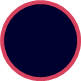 Gemini
https://gamma.app/
Gamma.app
Bing
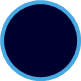 https://www.bing.com/images/create?setlang=ua